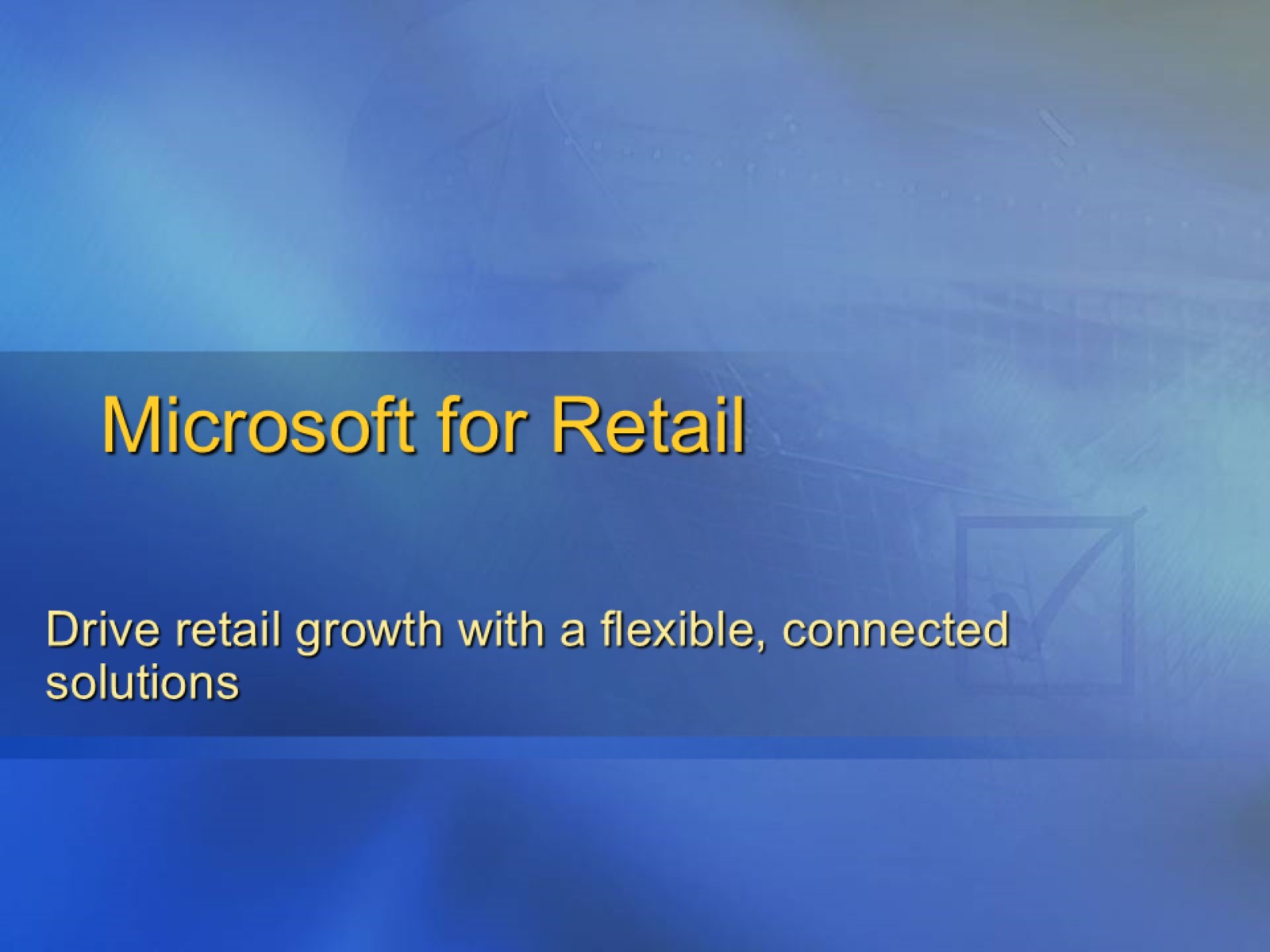 Microsoft for Retail
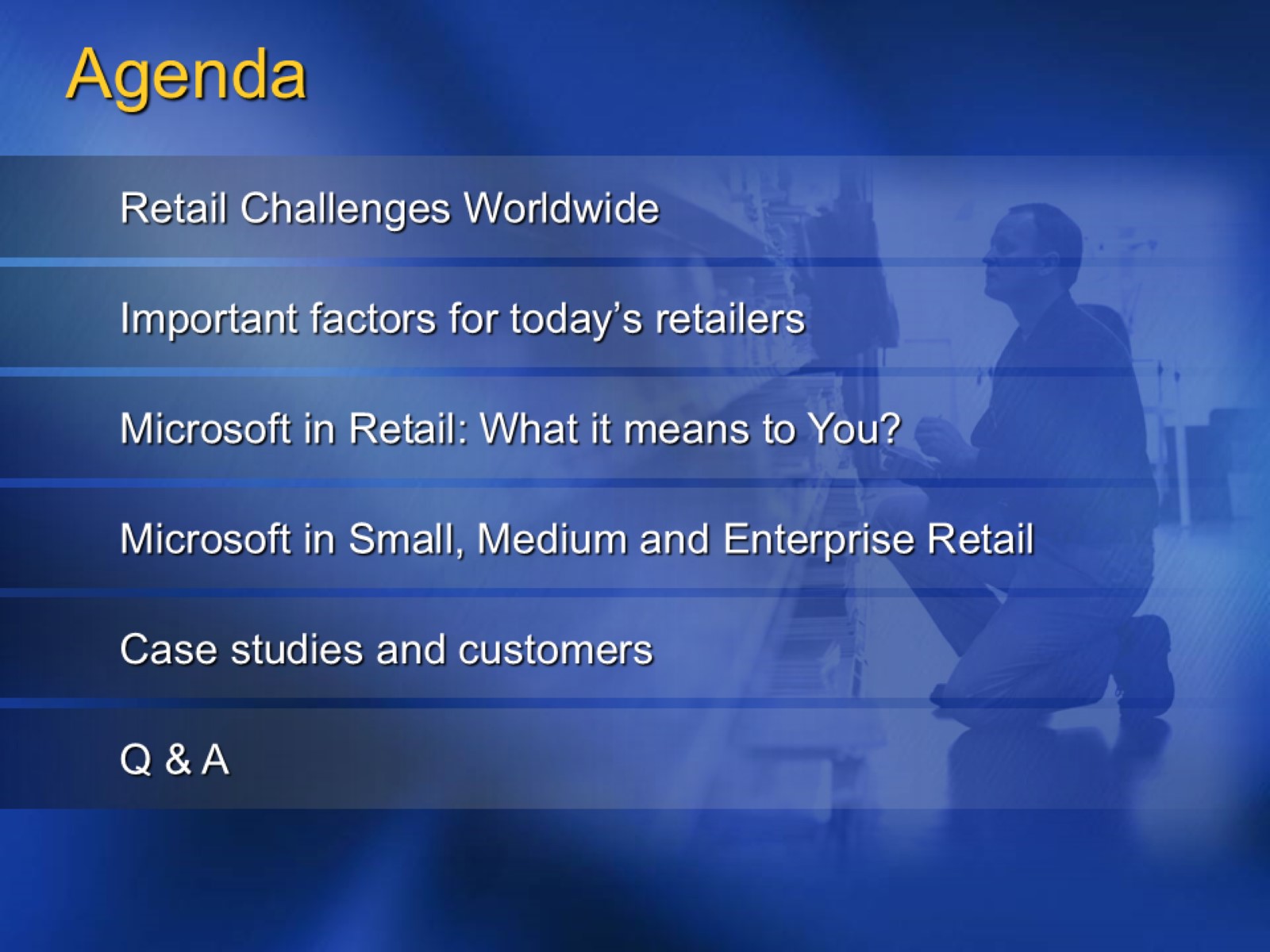 Agenda
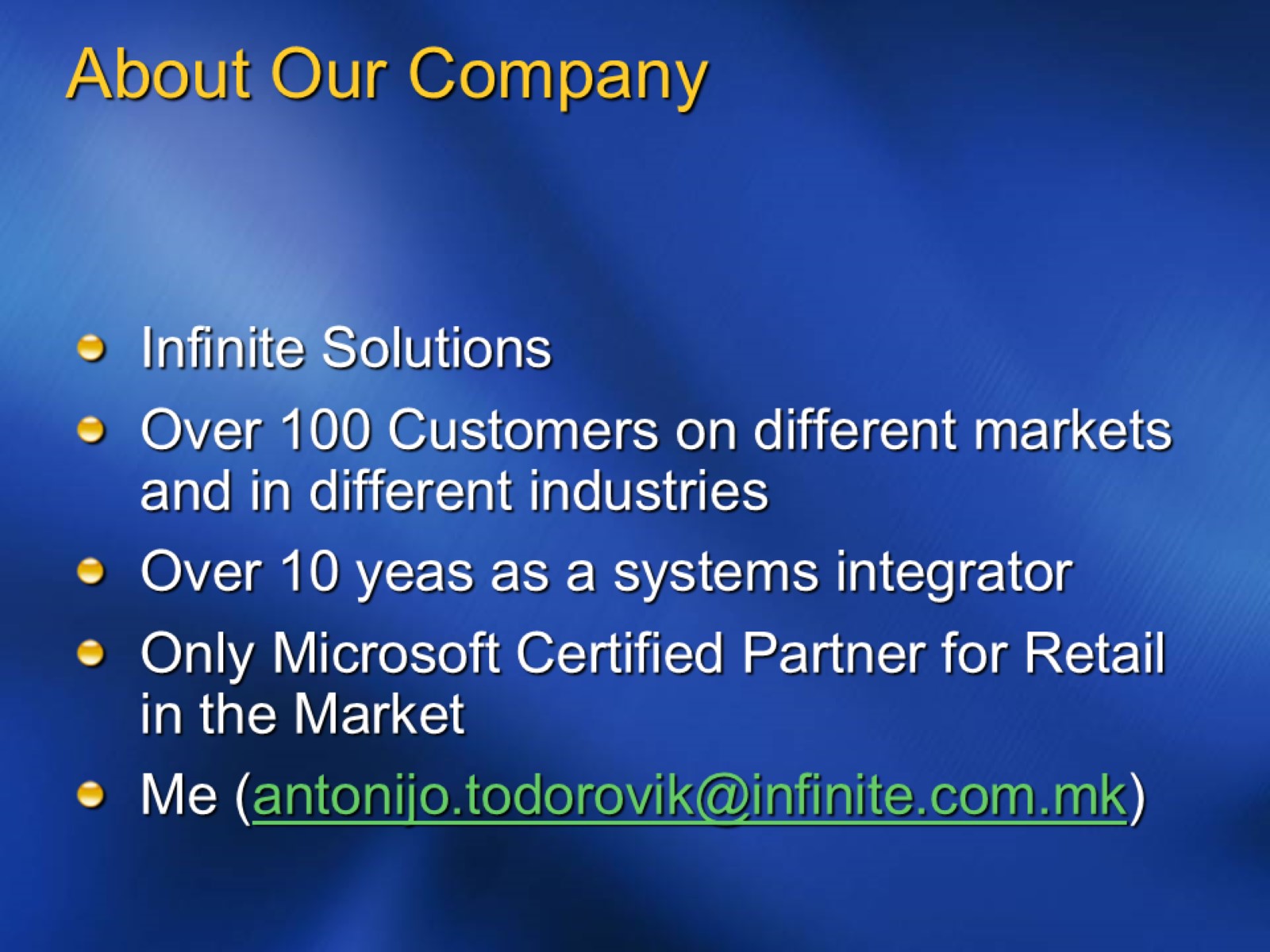 About Our Company
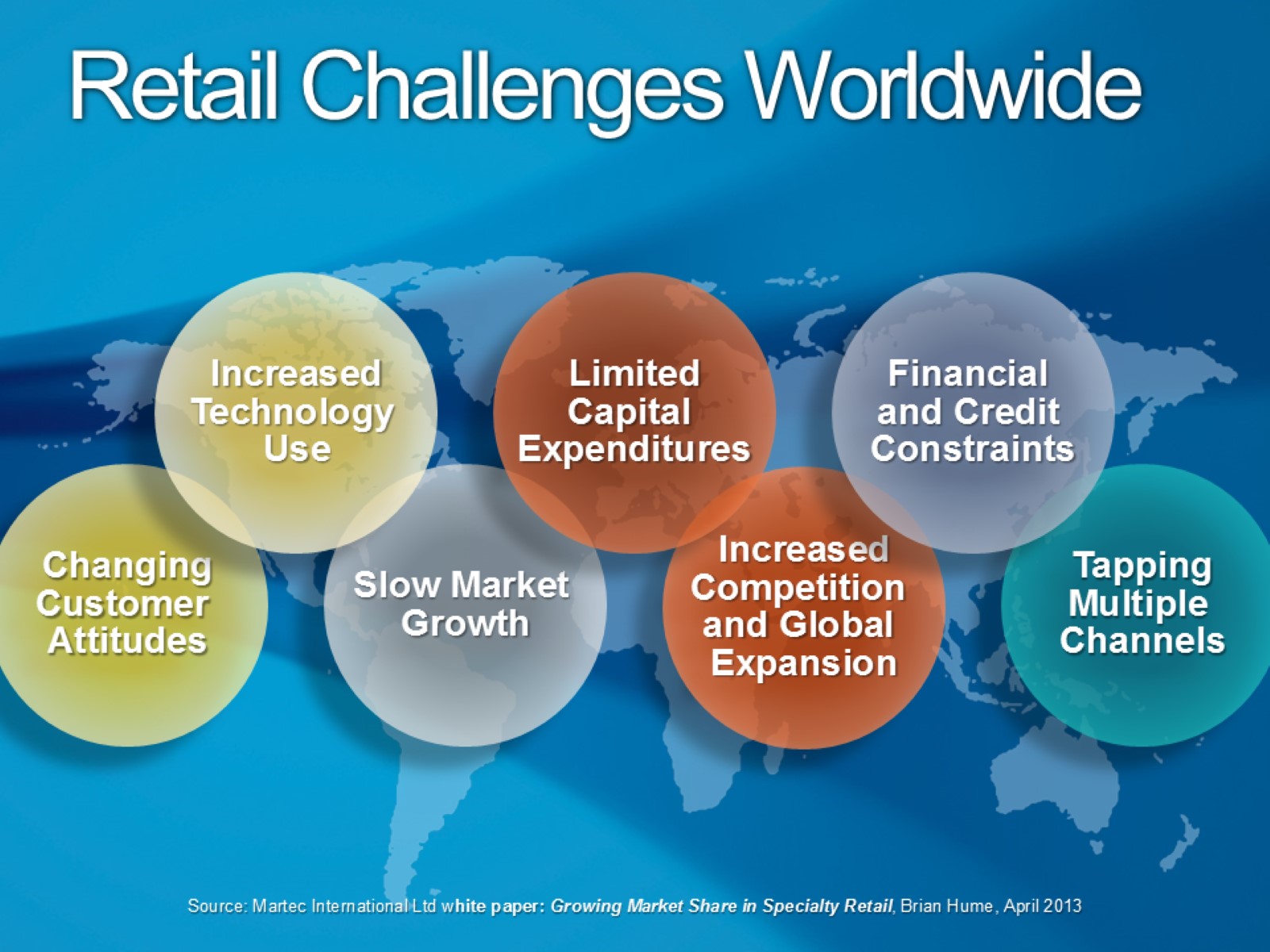 Retail Challenges Worldwide
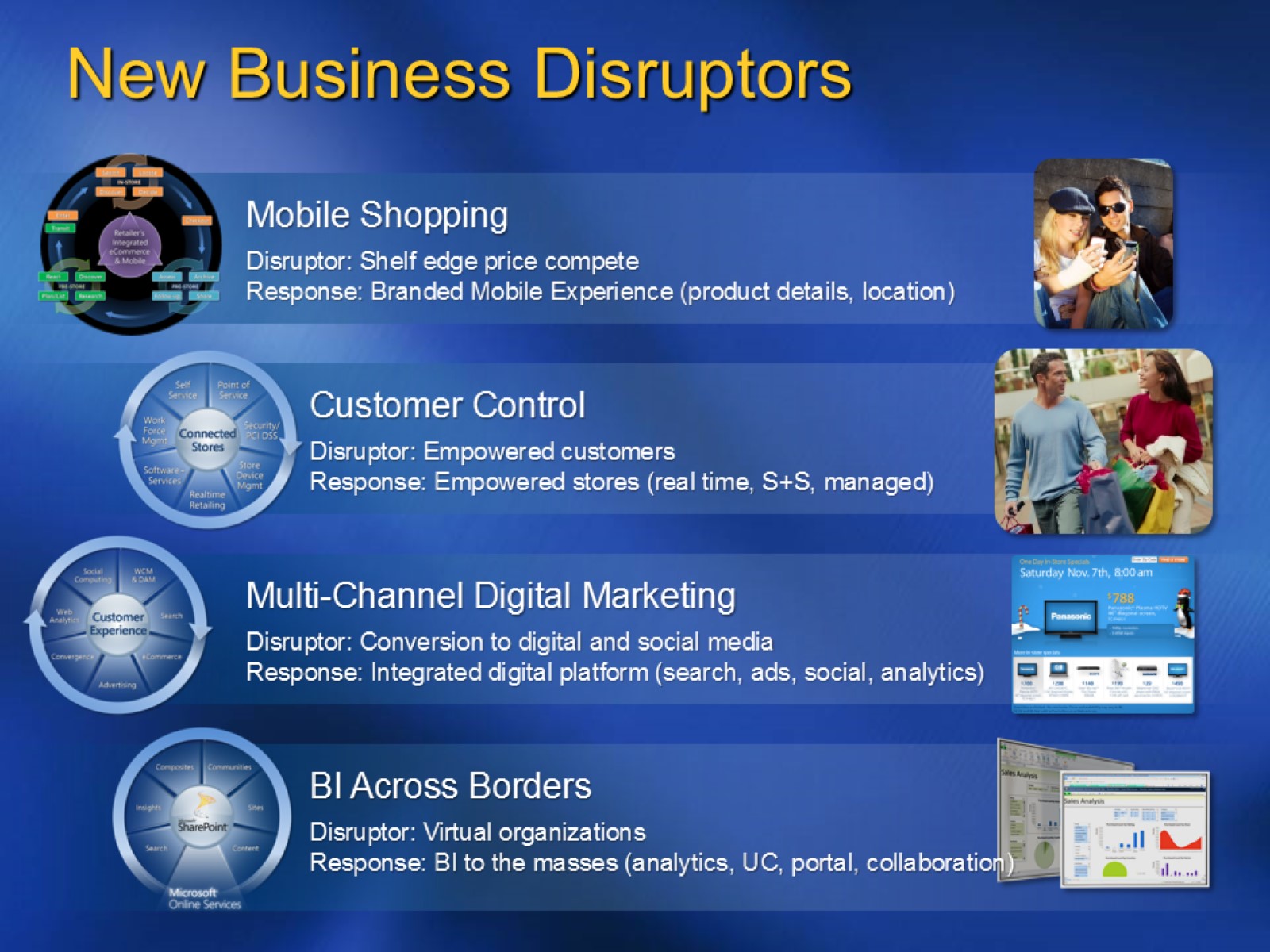 New Business Disruptors
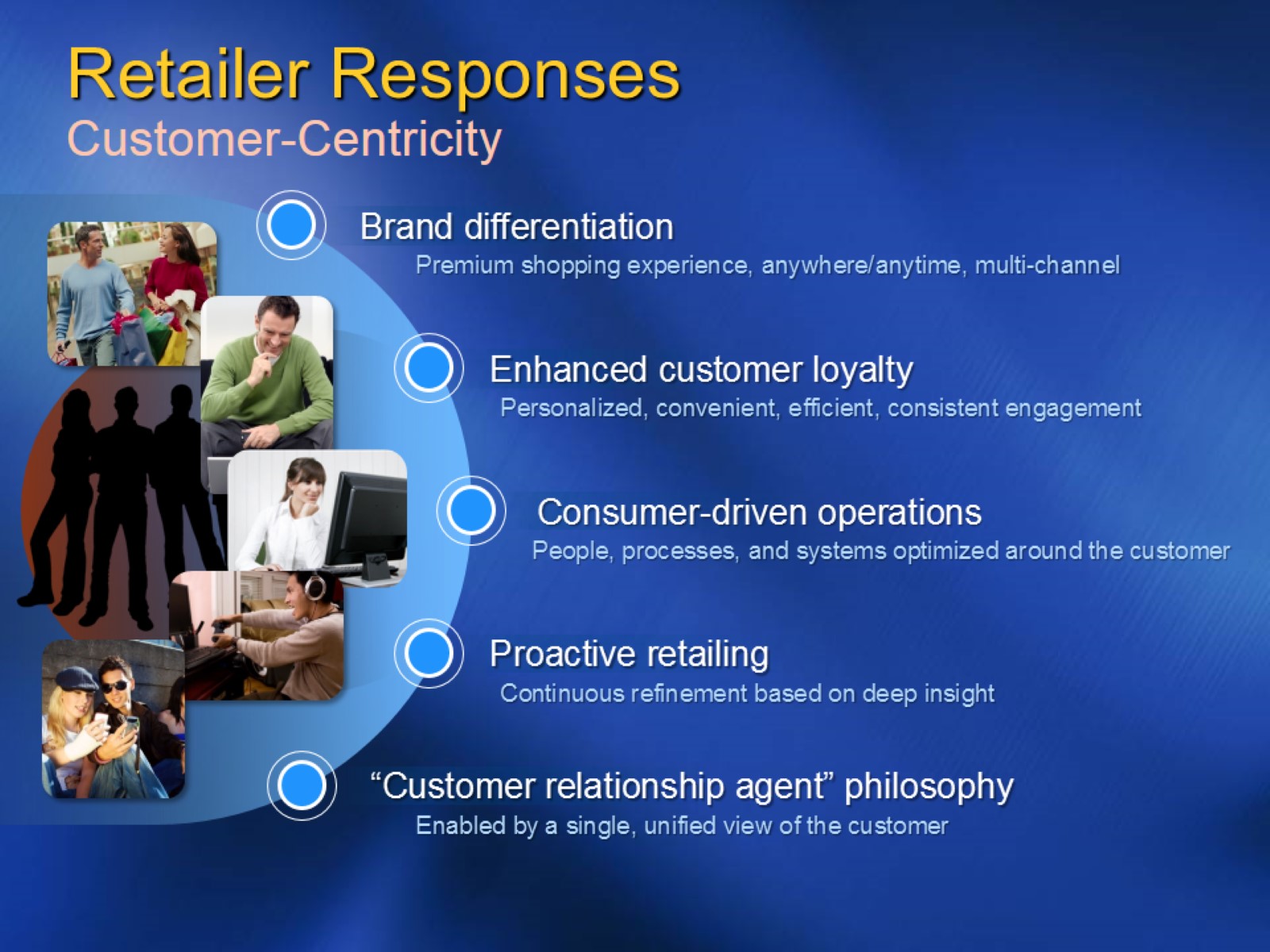 Retailer ResponsesCustomer-Centricity
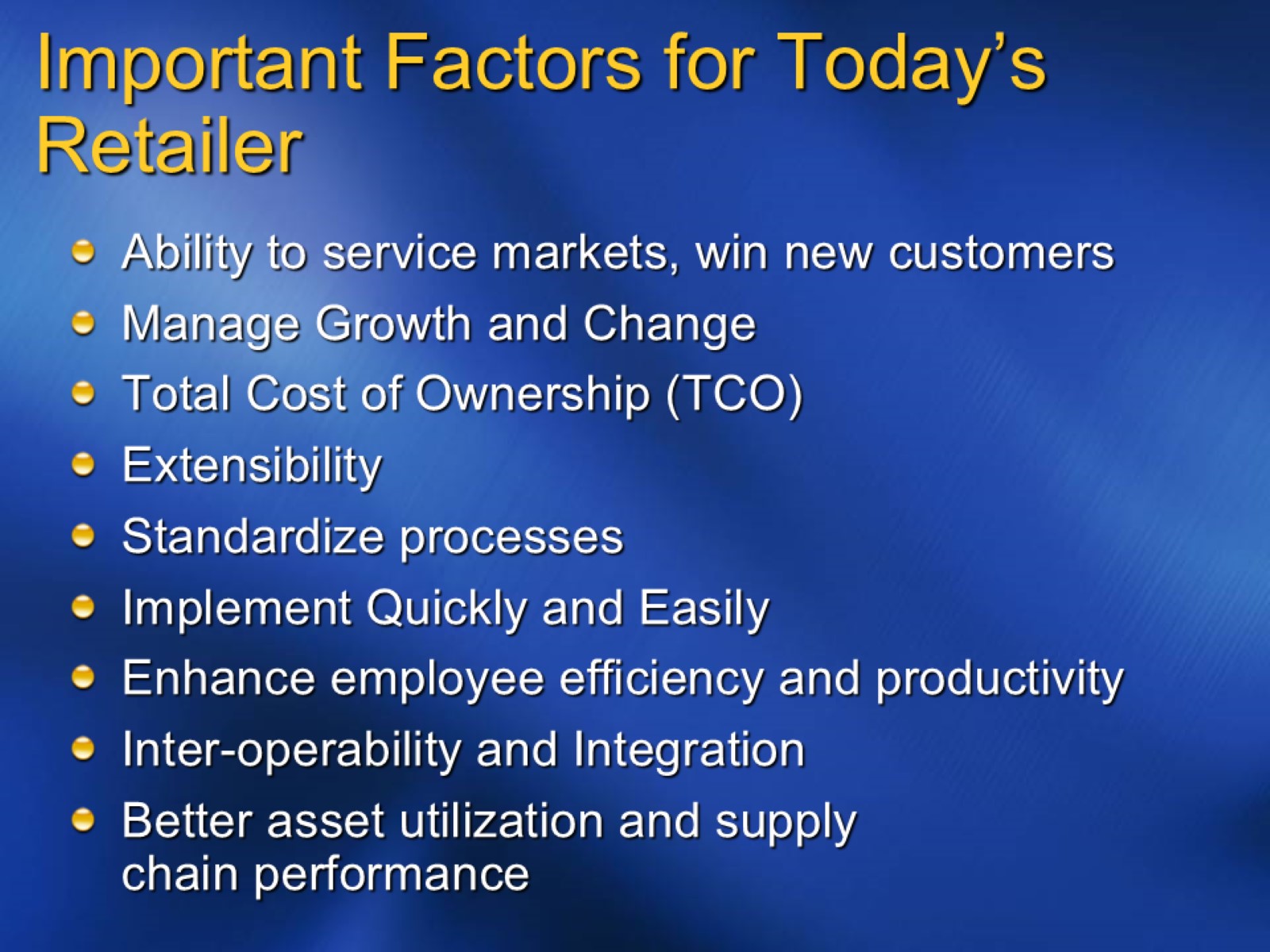 Important Factors for Today’s Retailer
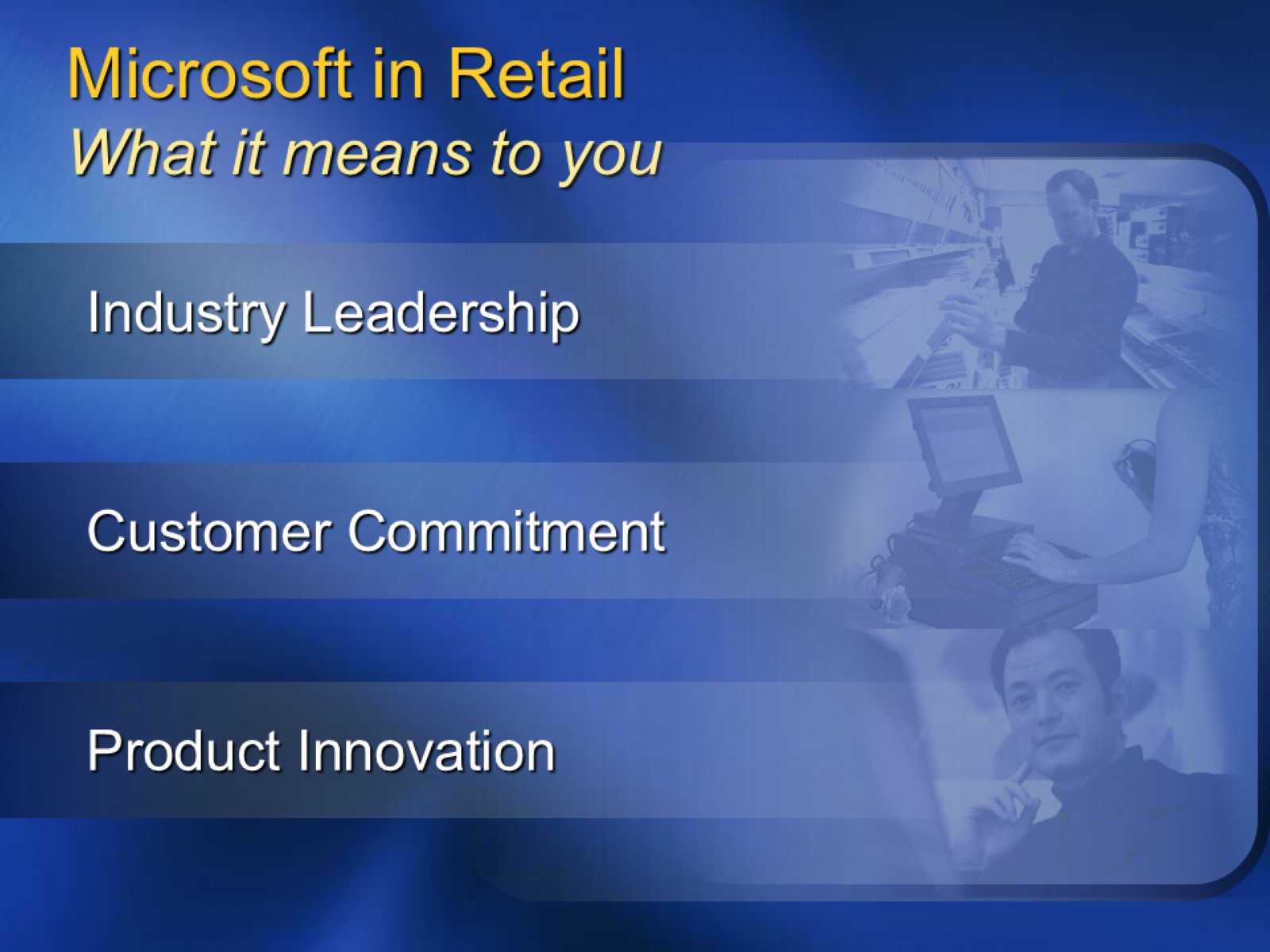 Microsoft in RetailWhat it means to you
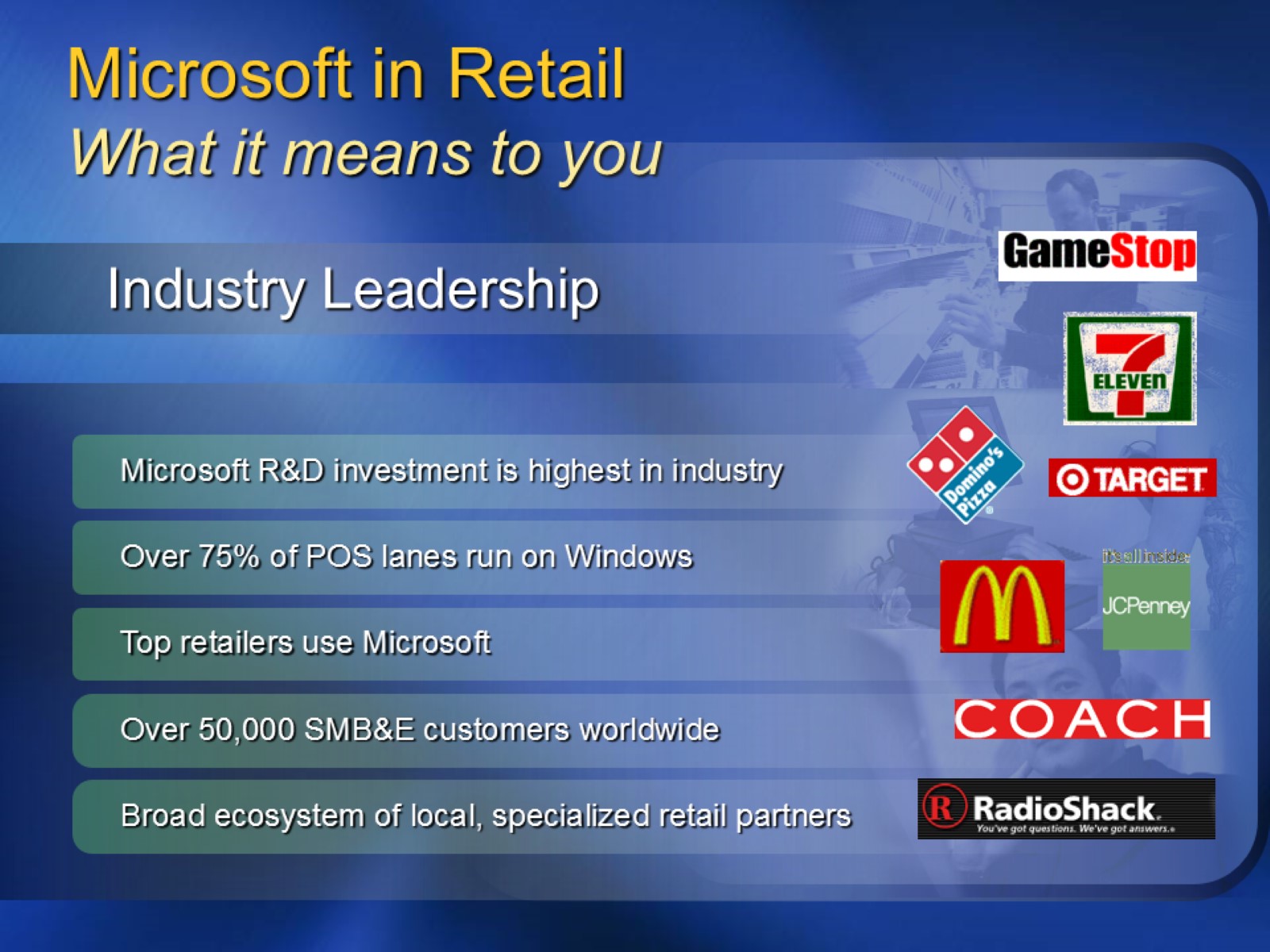 Microsoft in RetailWhat it means to you
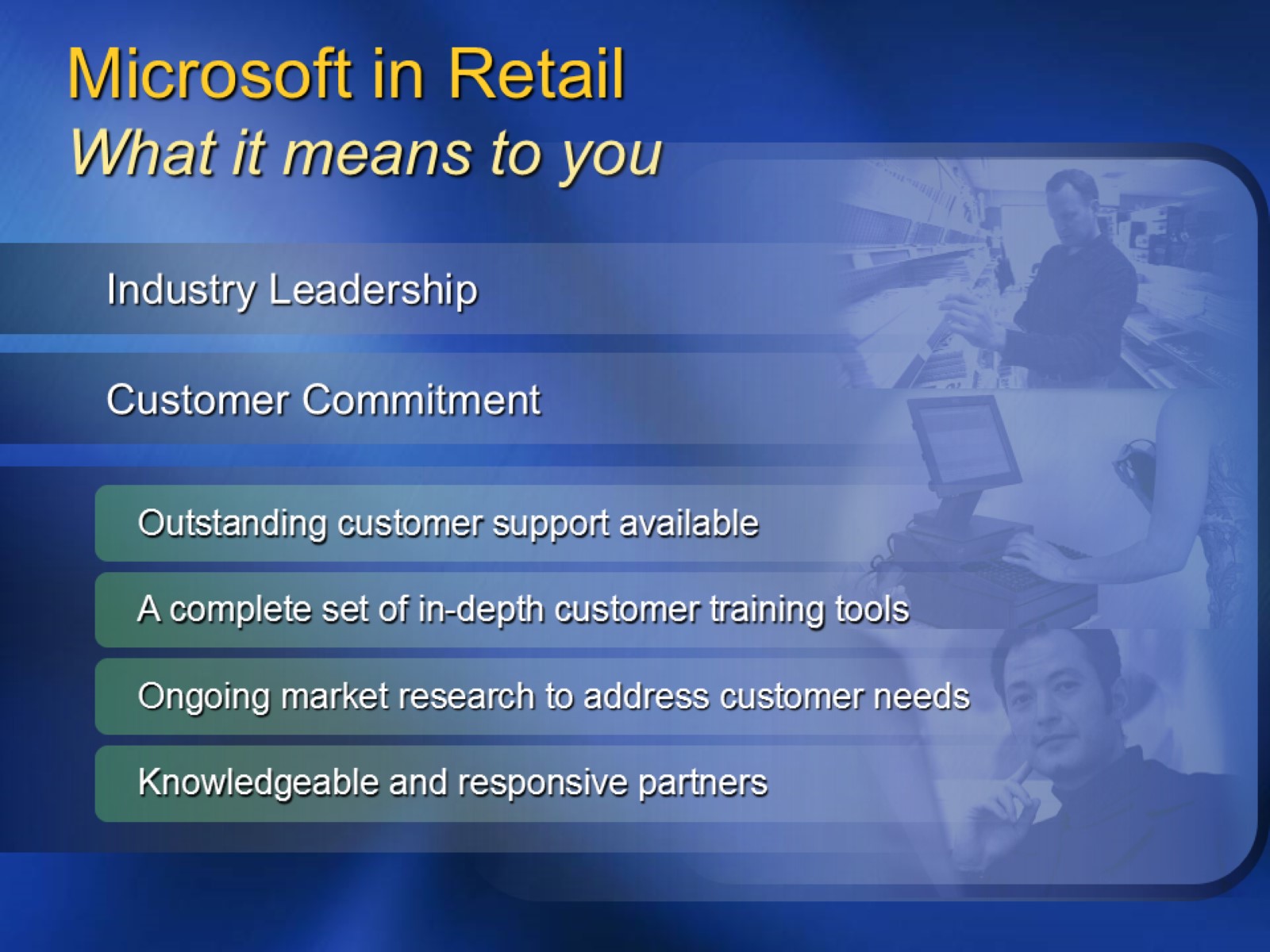 Microsoft in RetailWhat it means to you
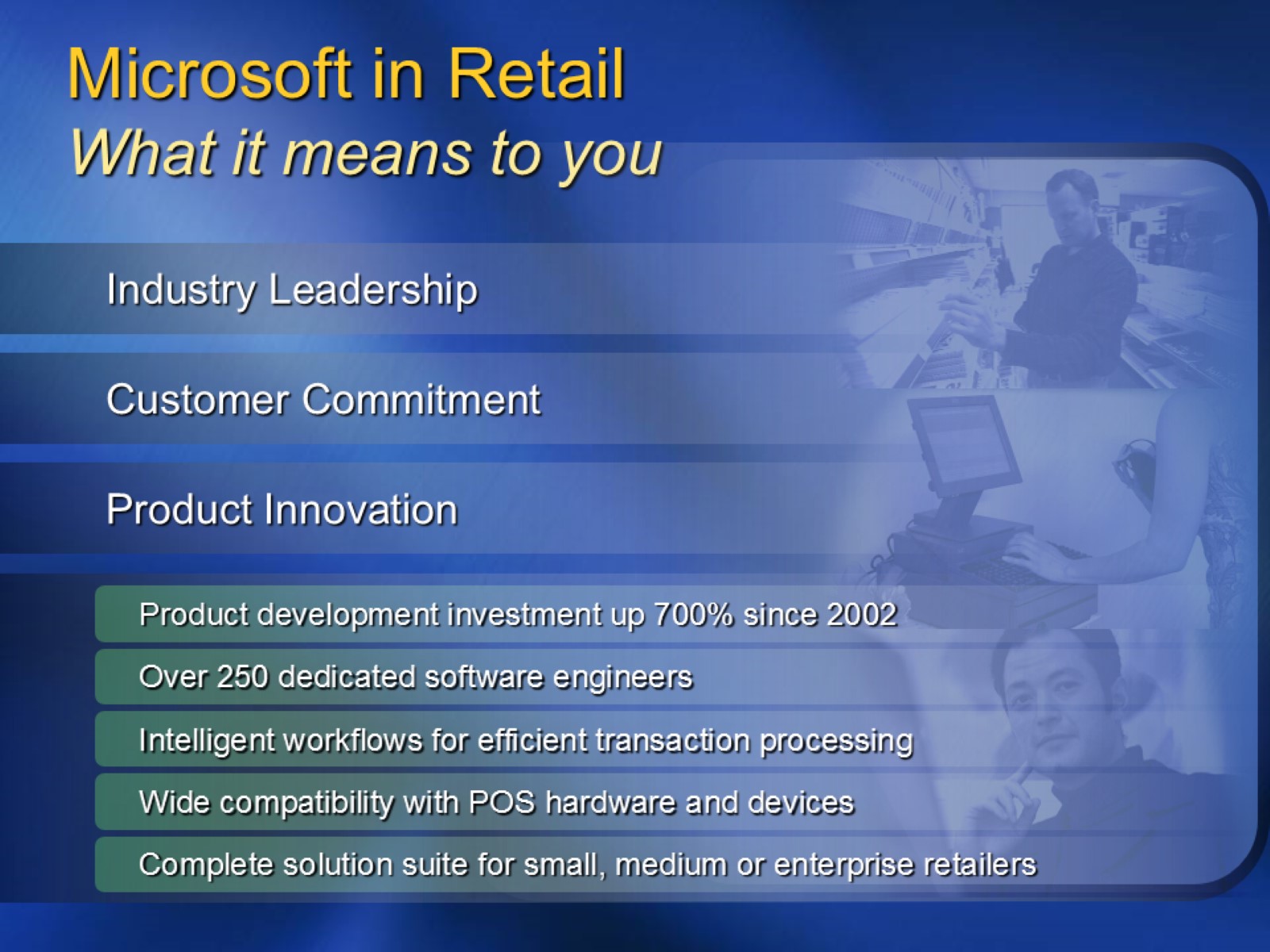 Microsoft in RetailWhat it means to you
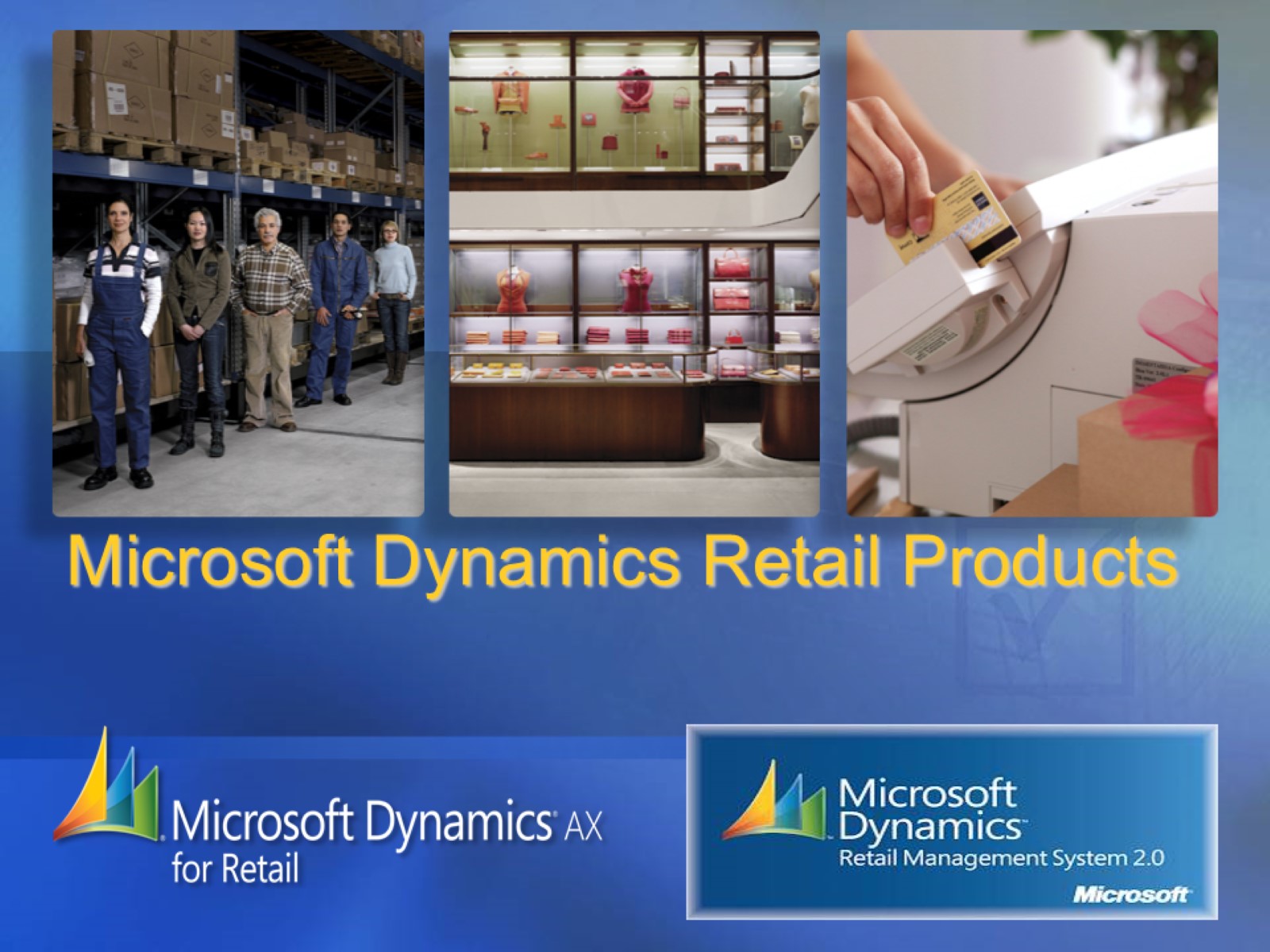 Microsoft Dynamics Retail Products
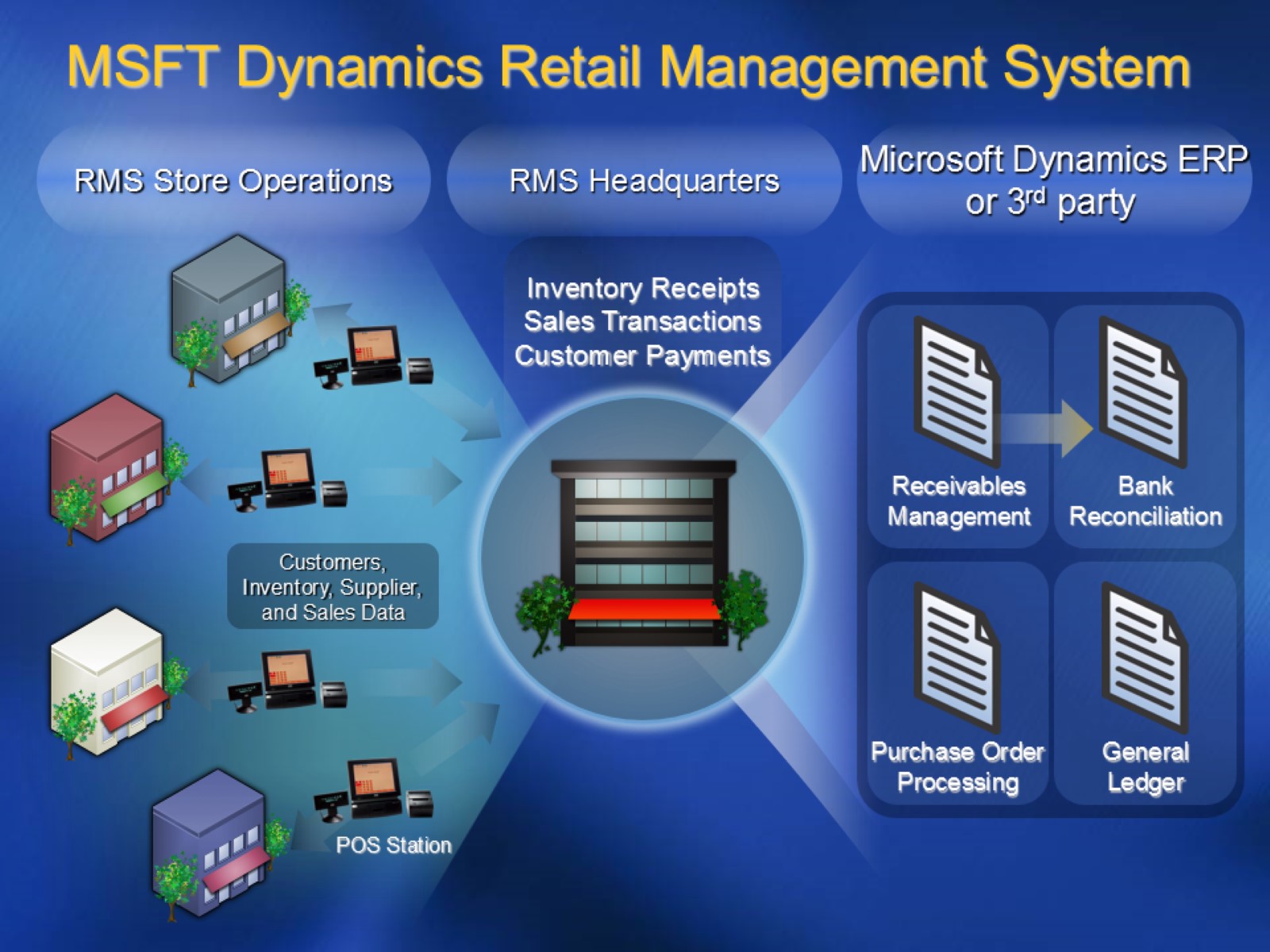 MSFT Dynamics Retail Management System
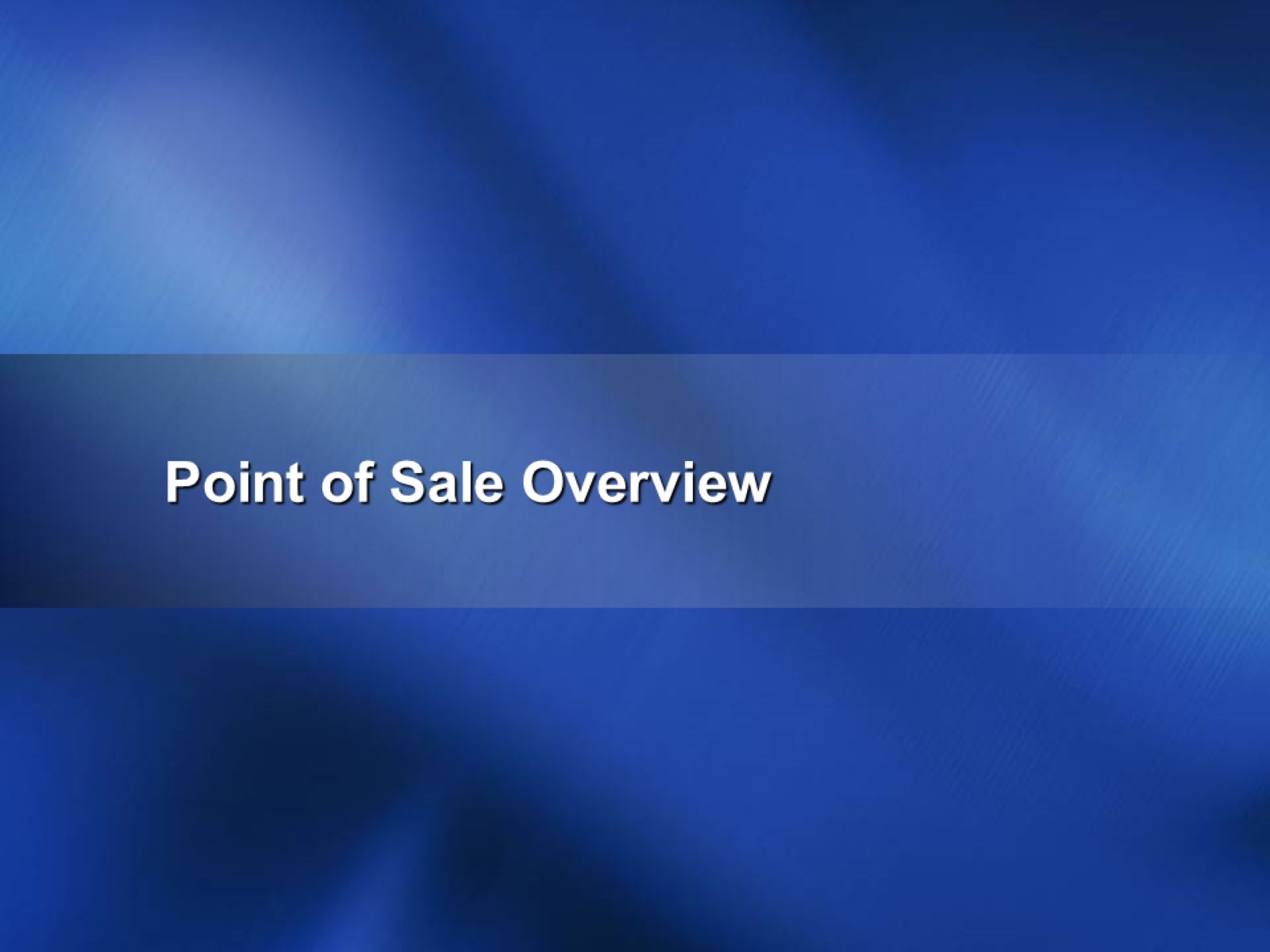 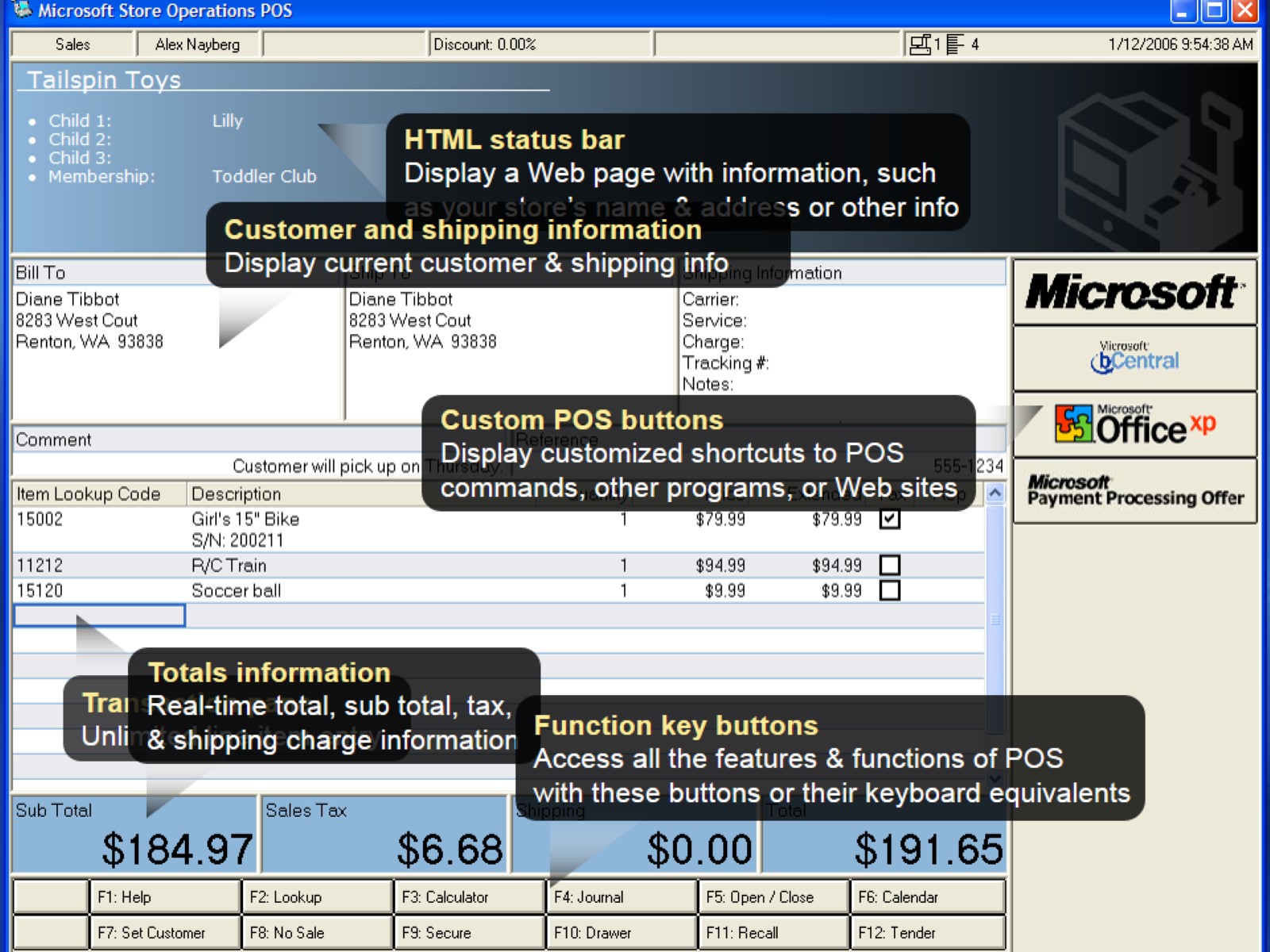 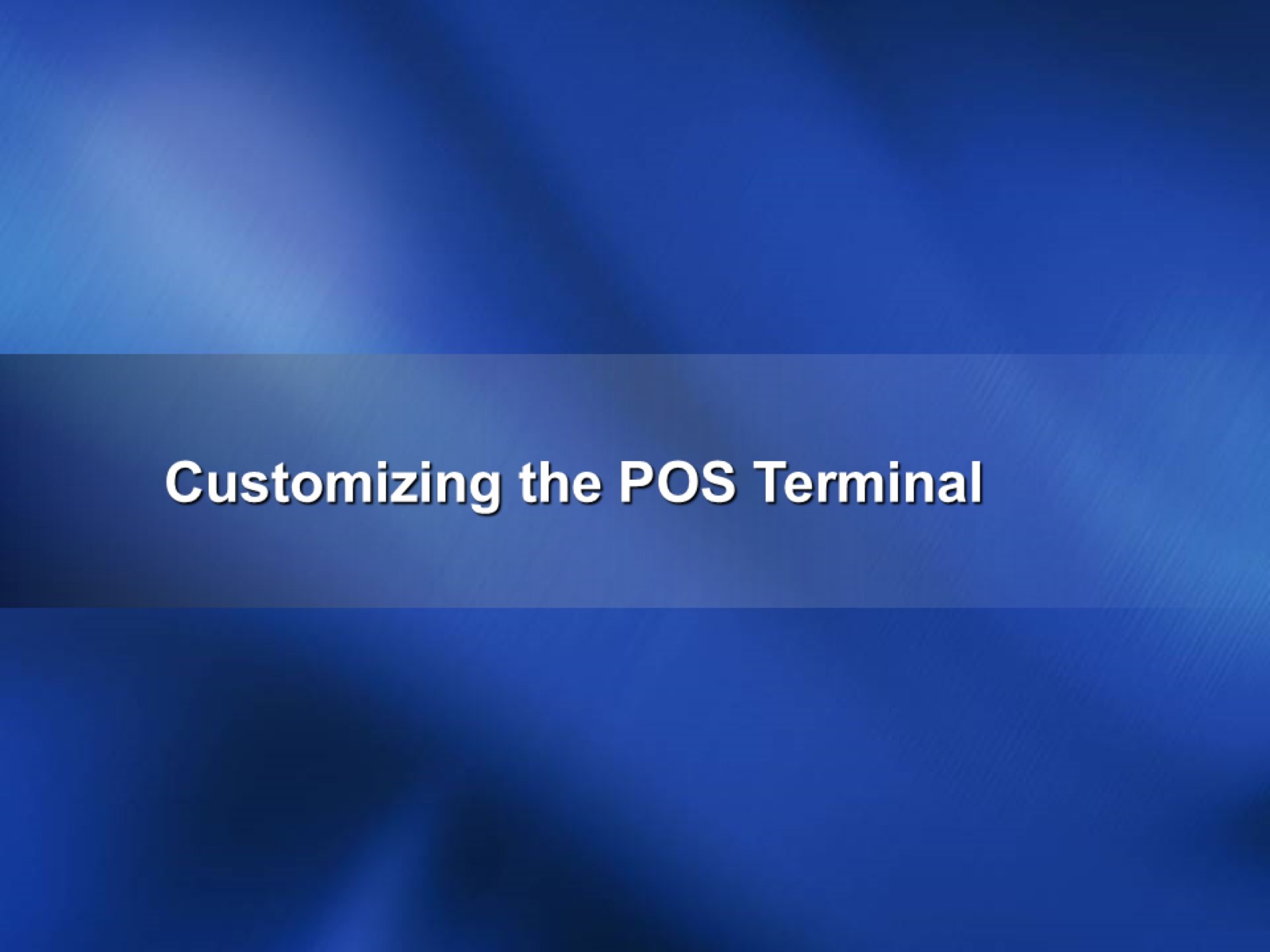 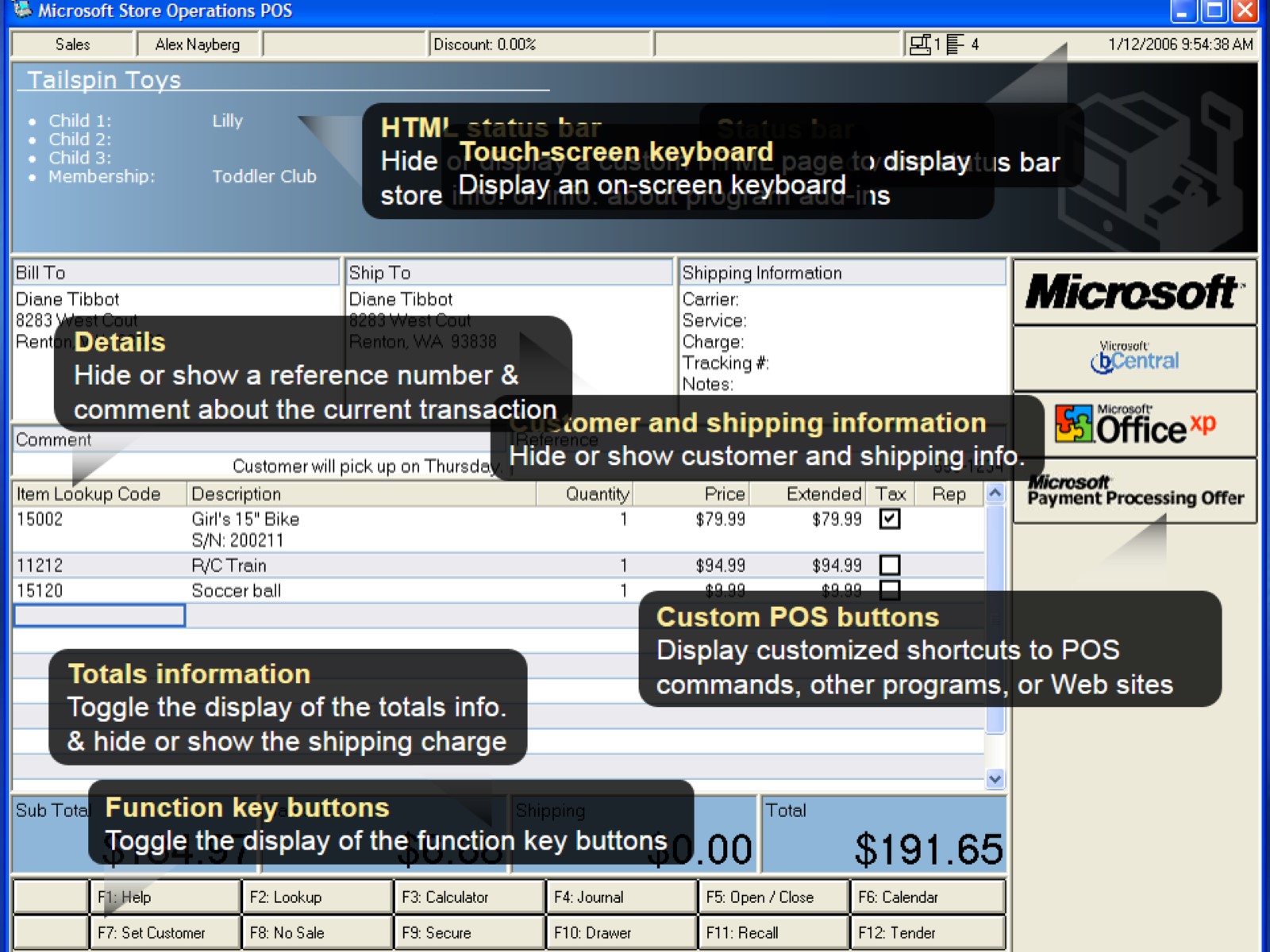 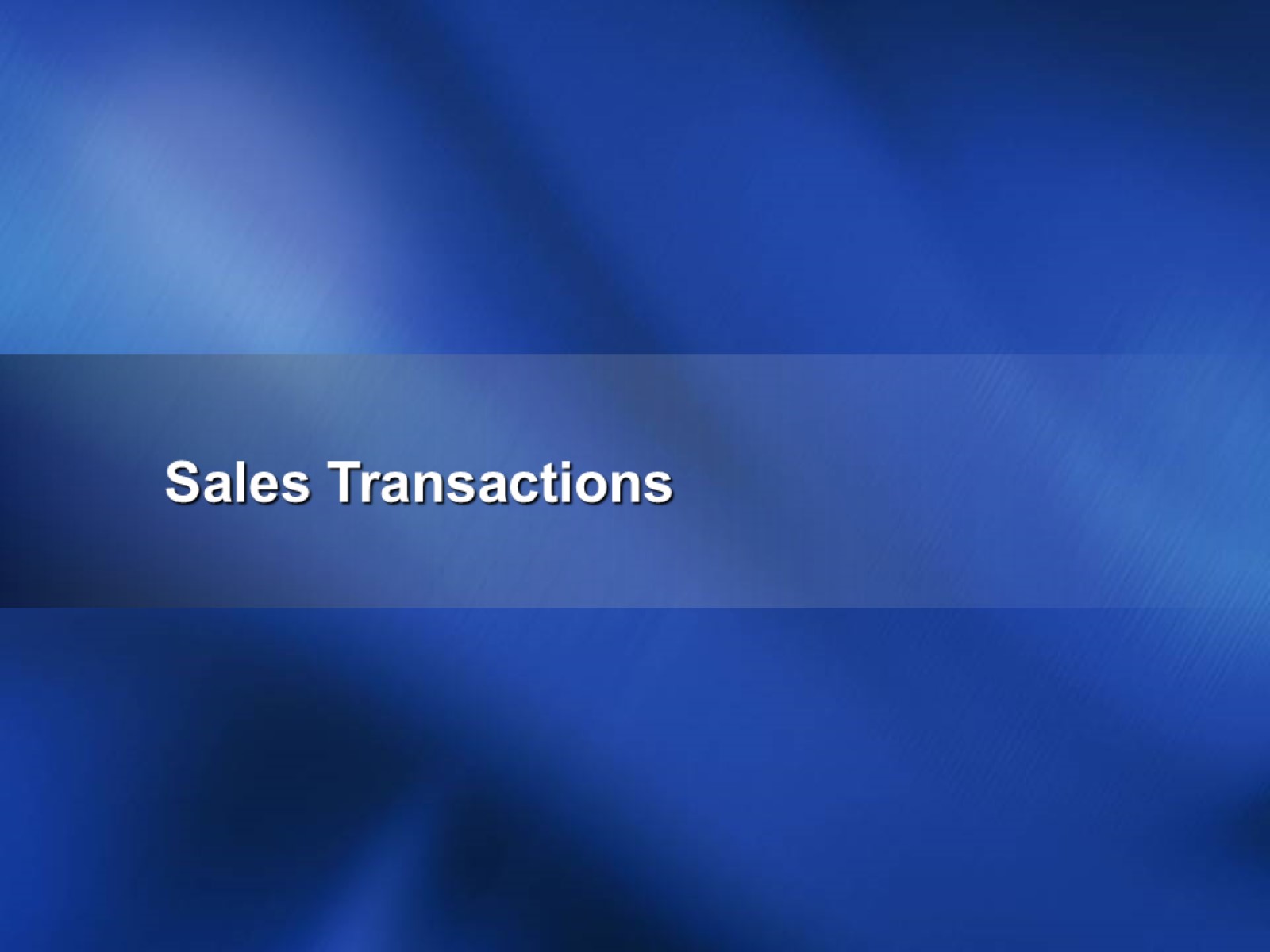 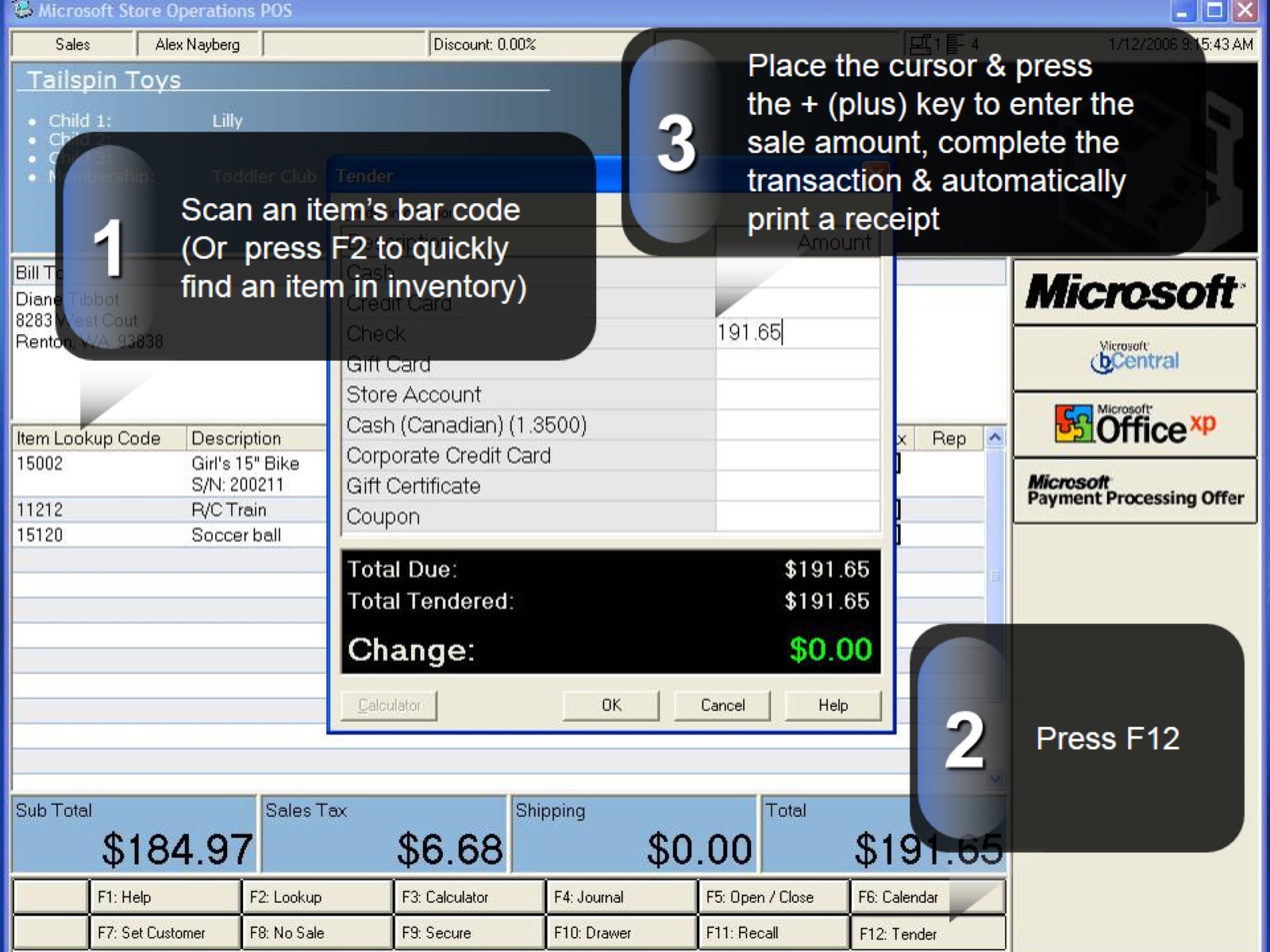 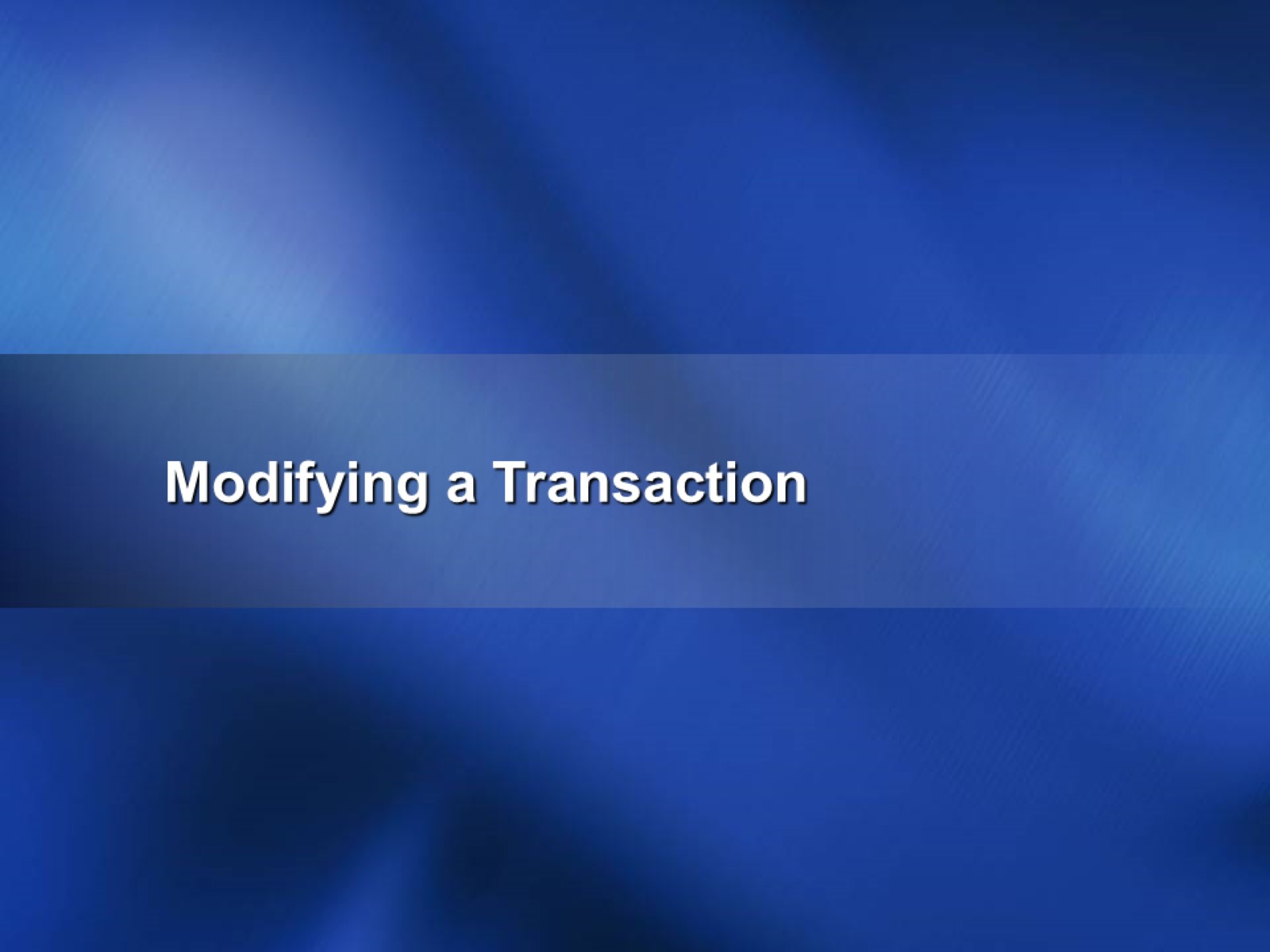 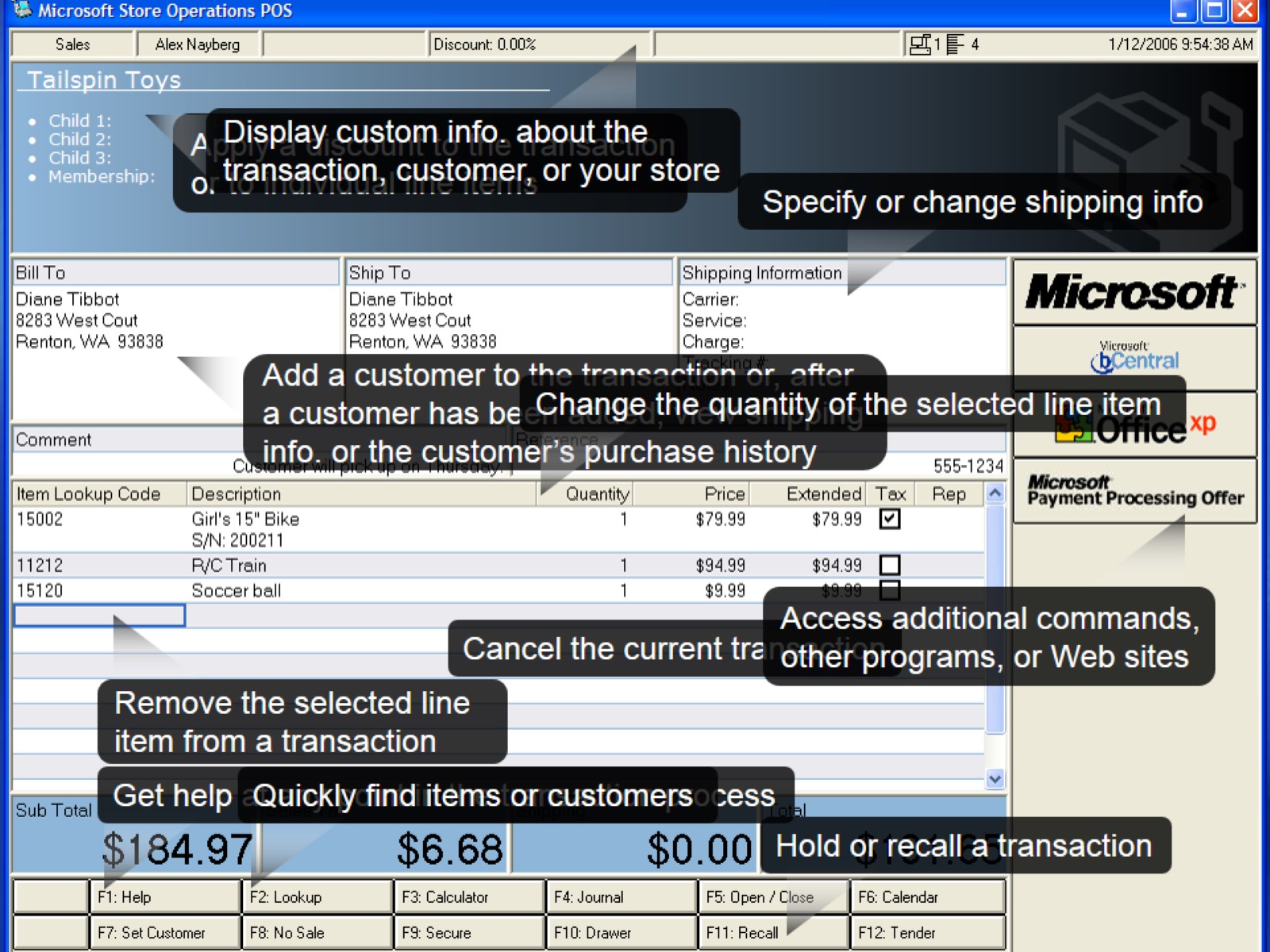 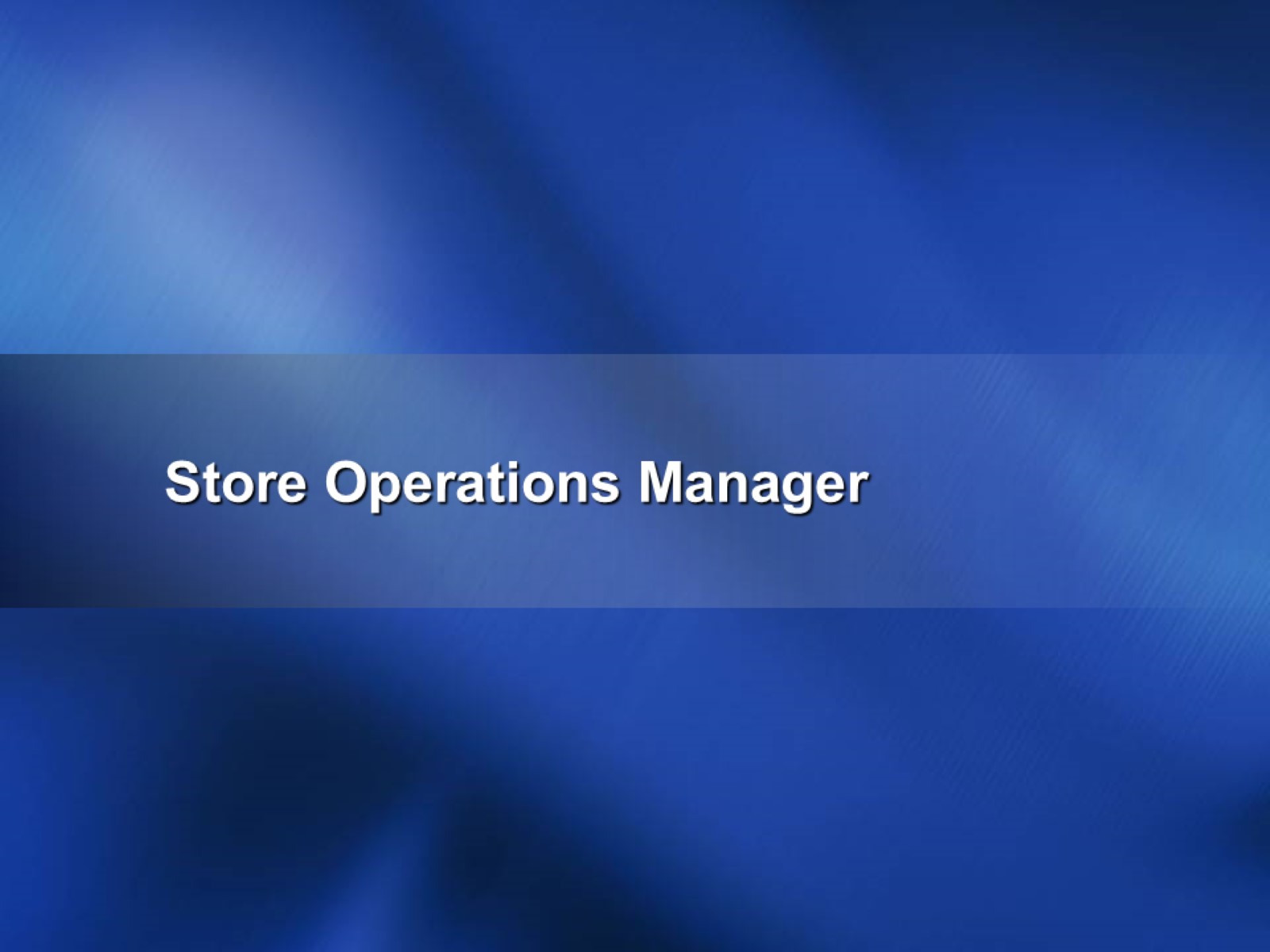 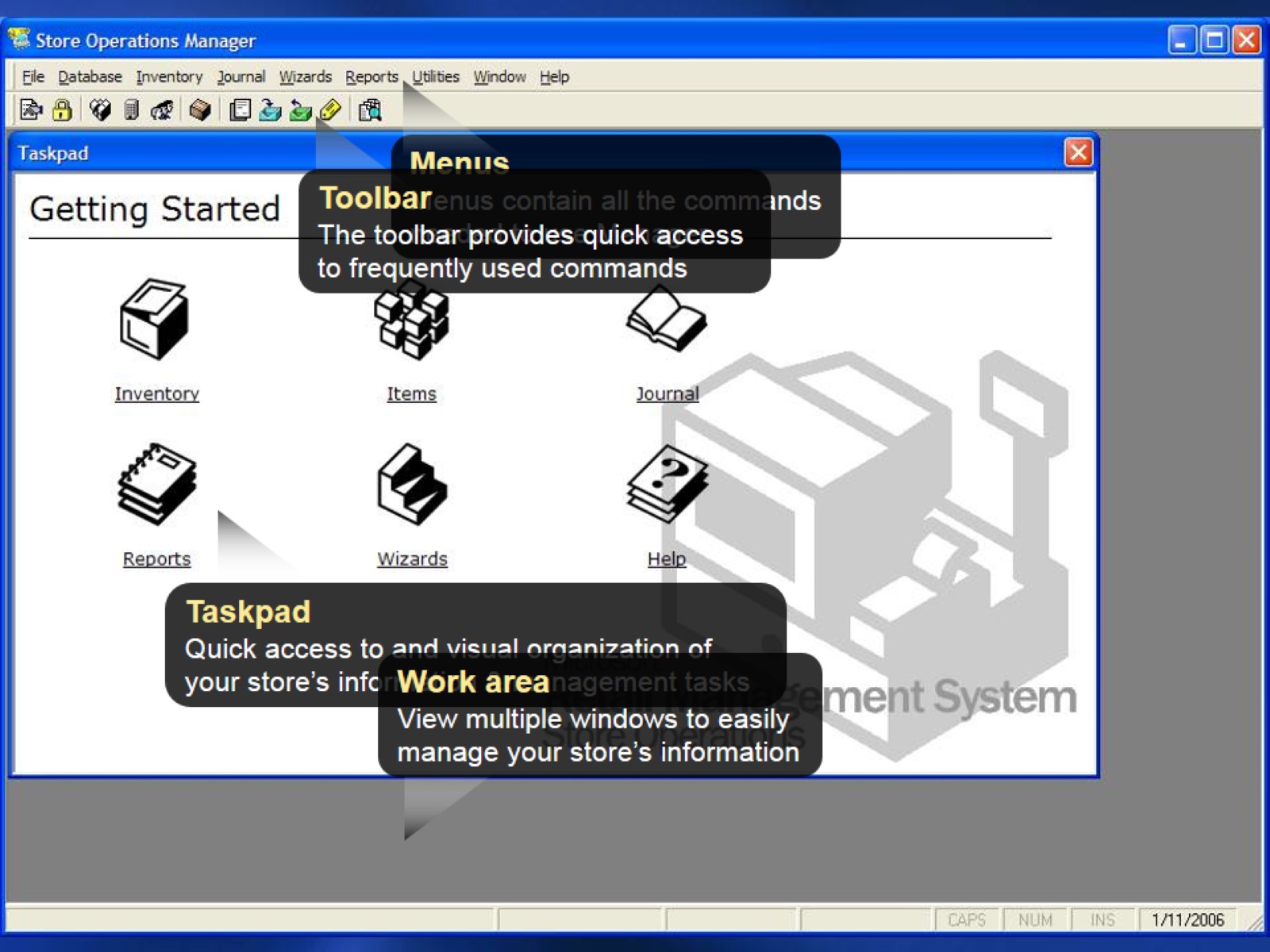 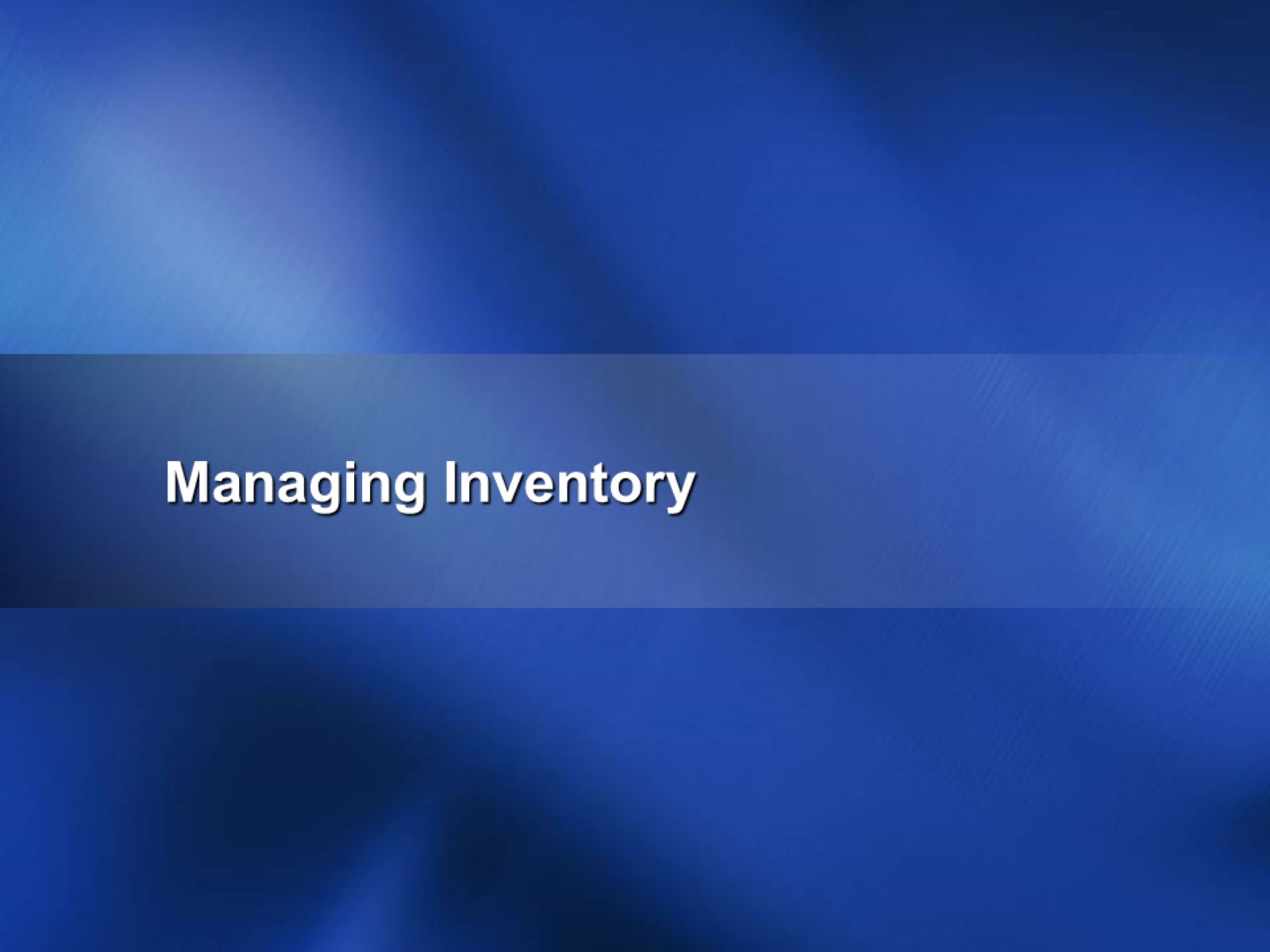 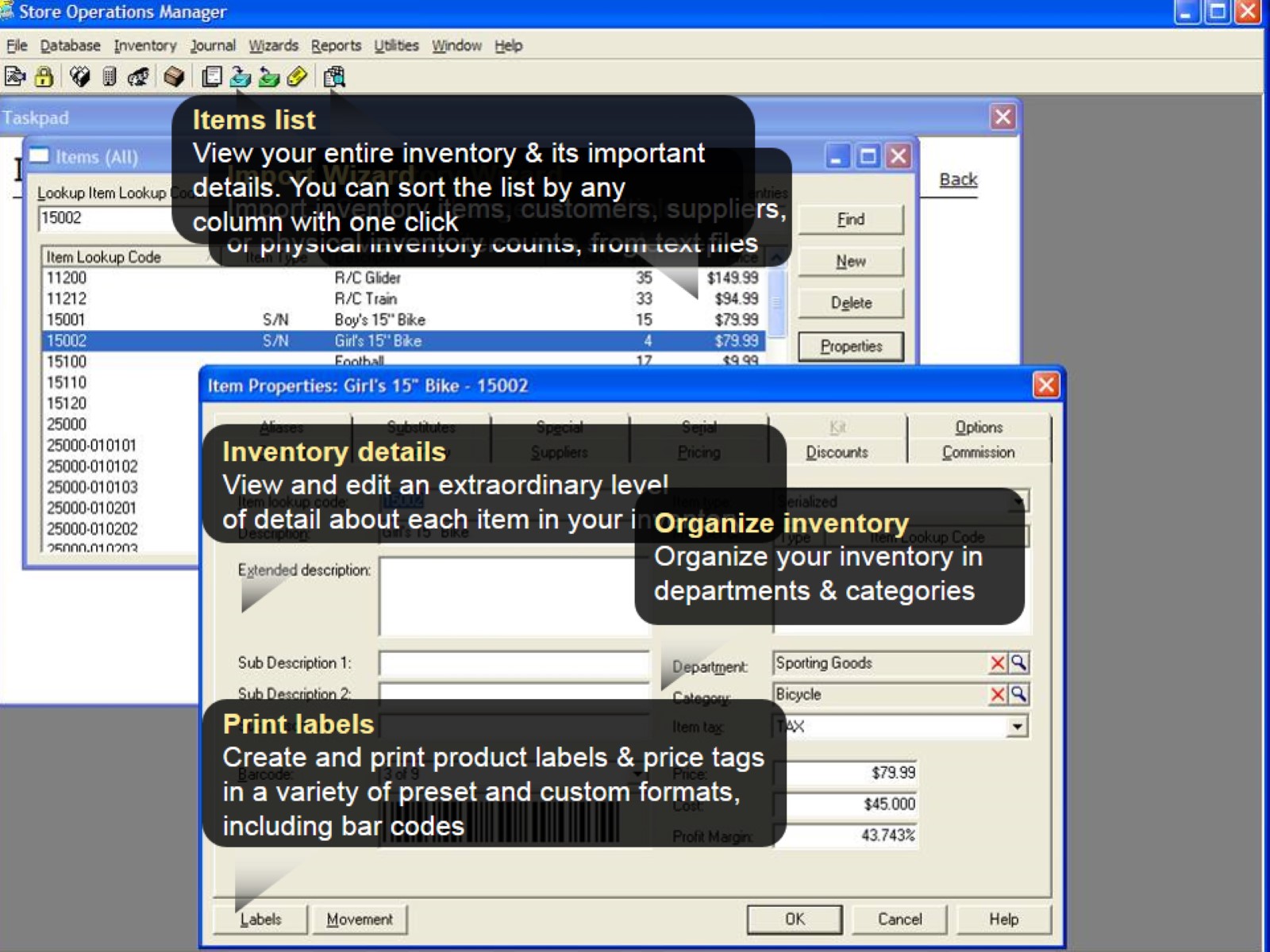 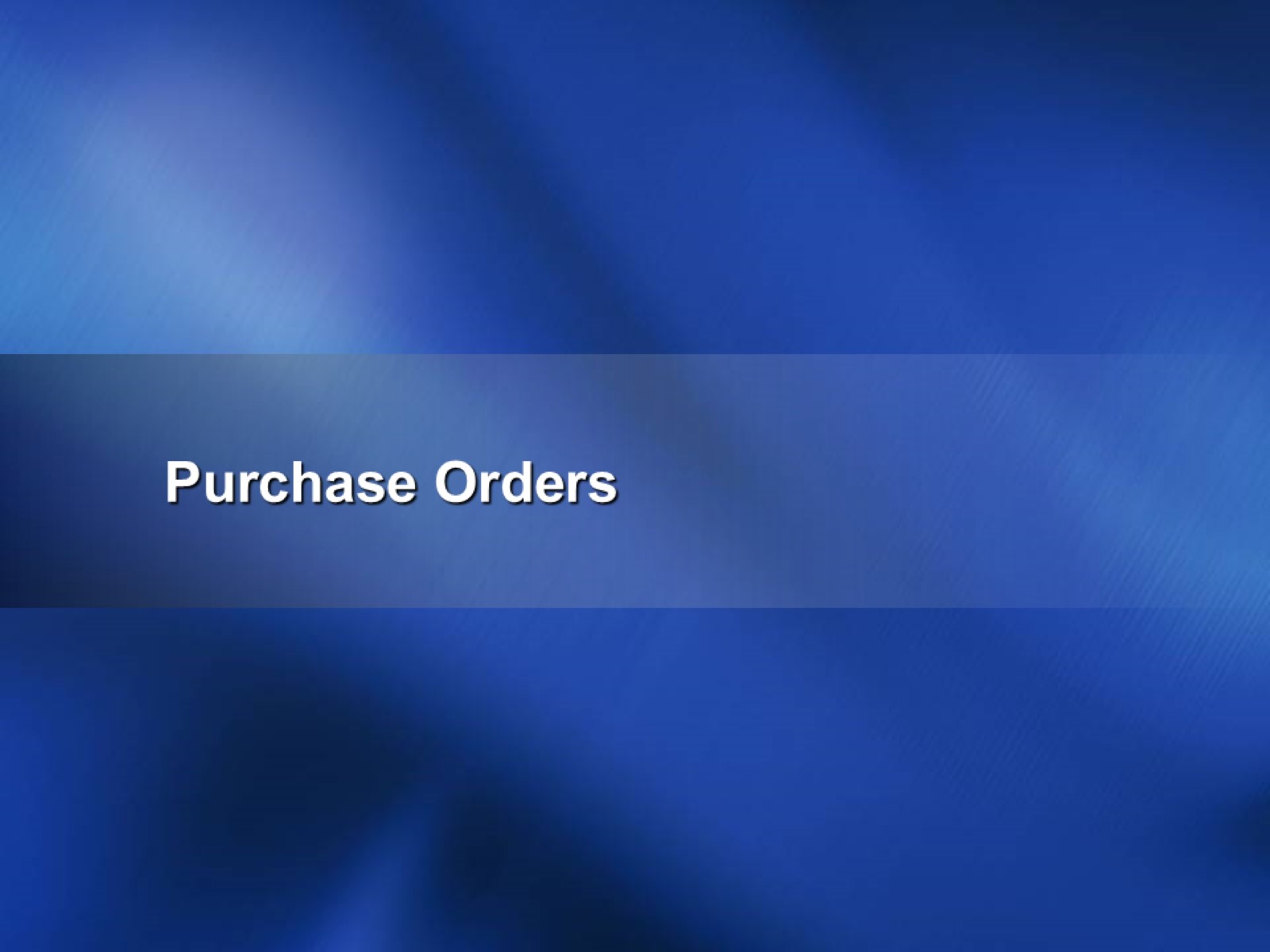 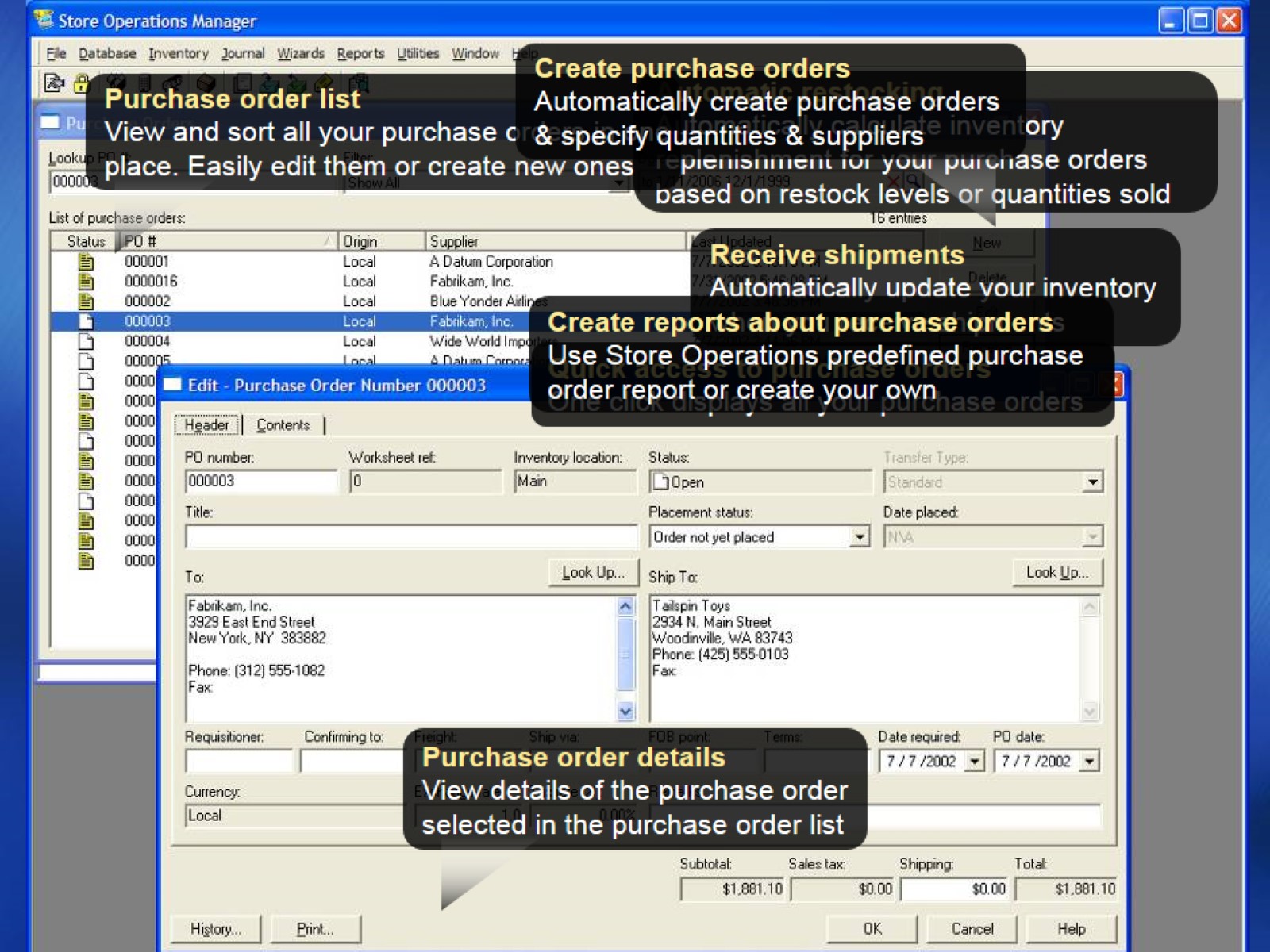 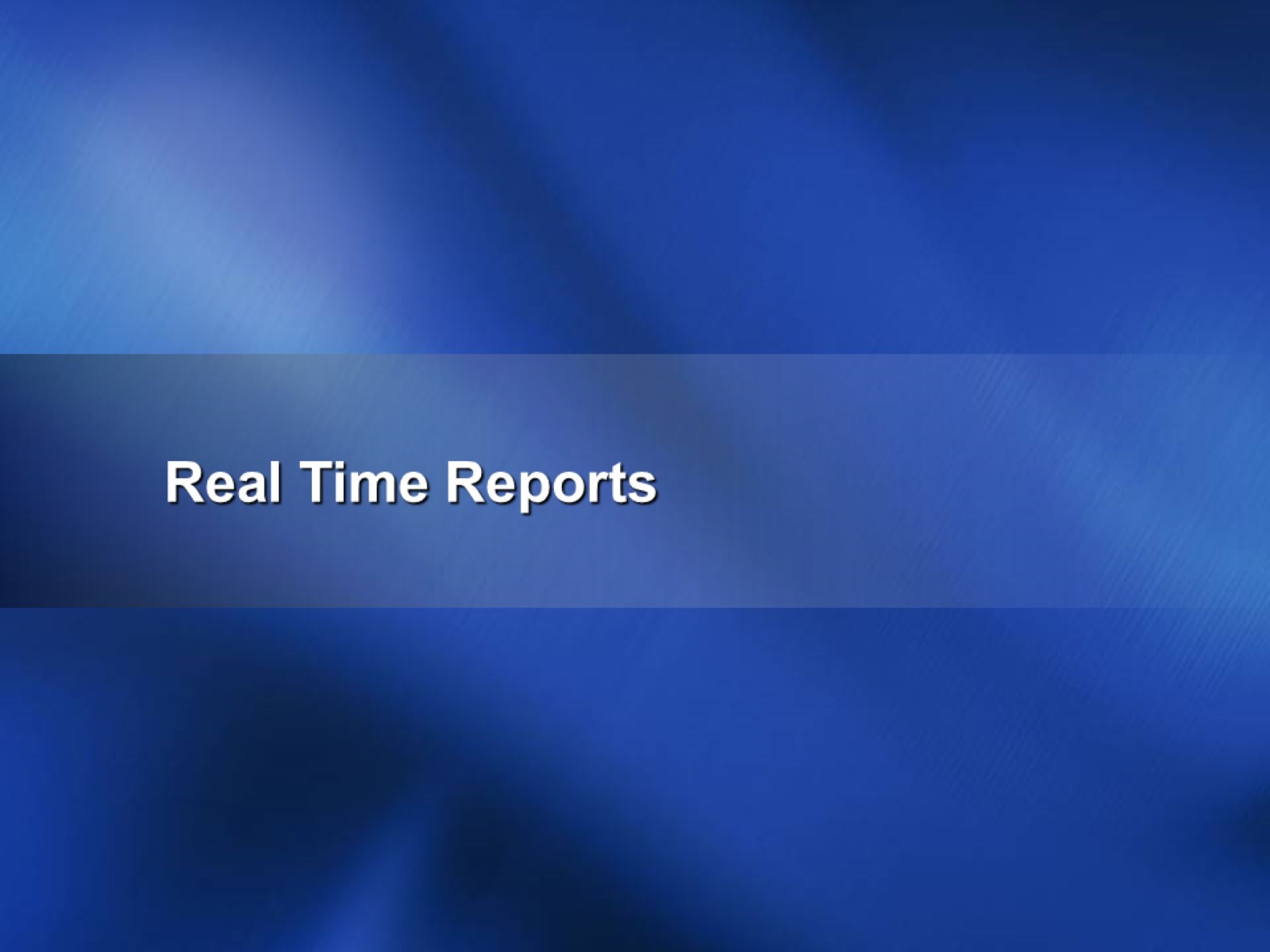 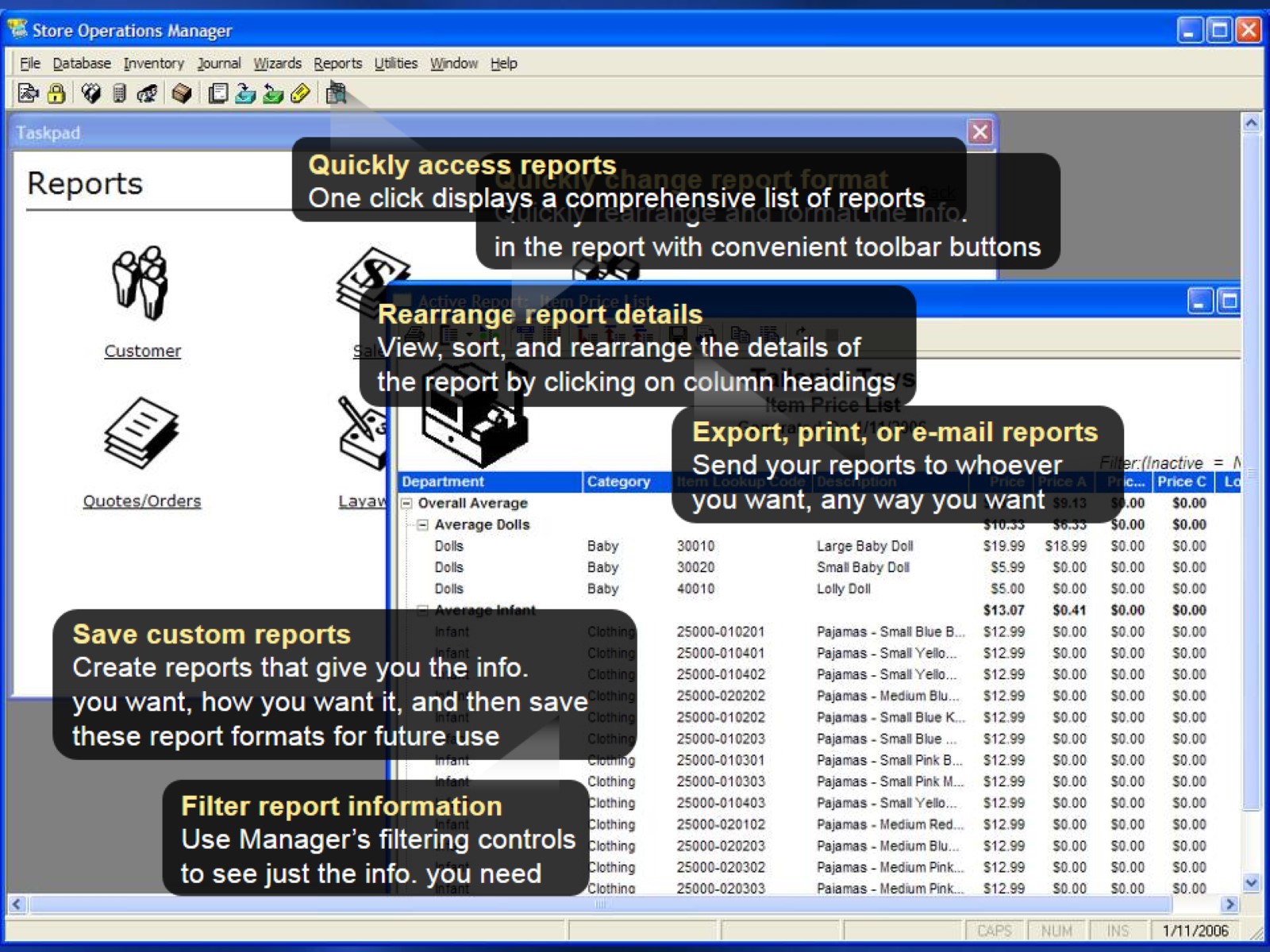 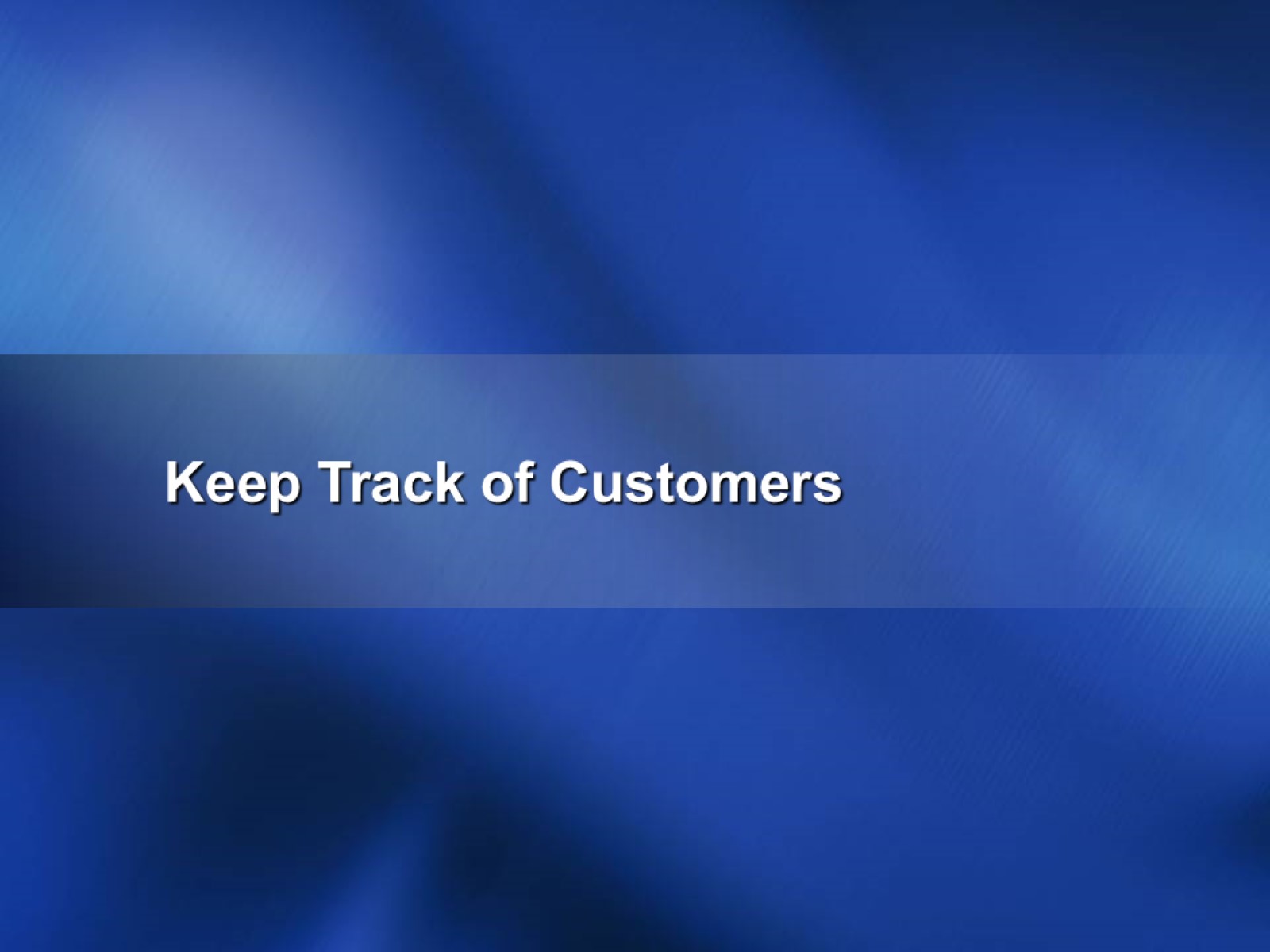 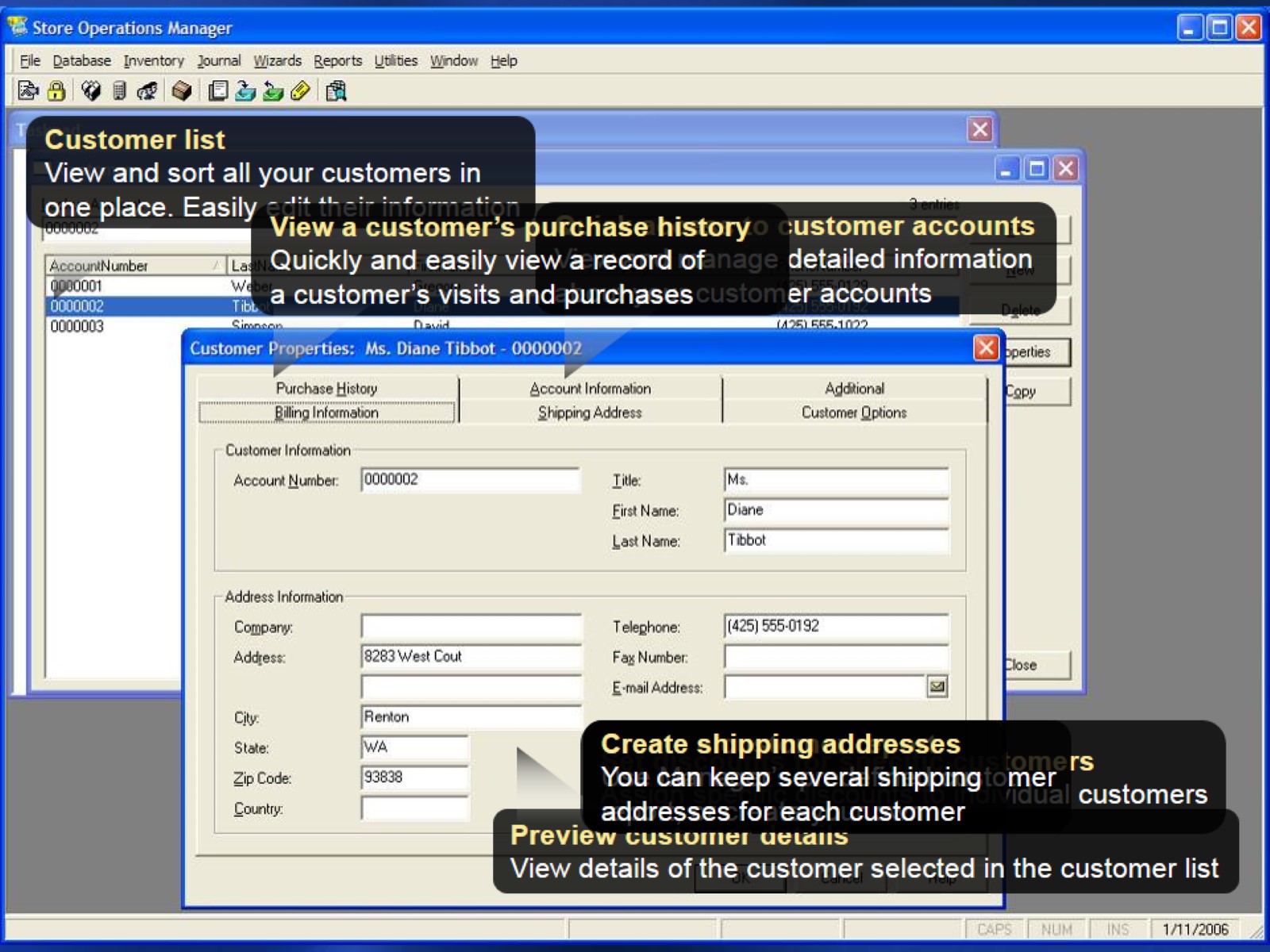 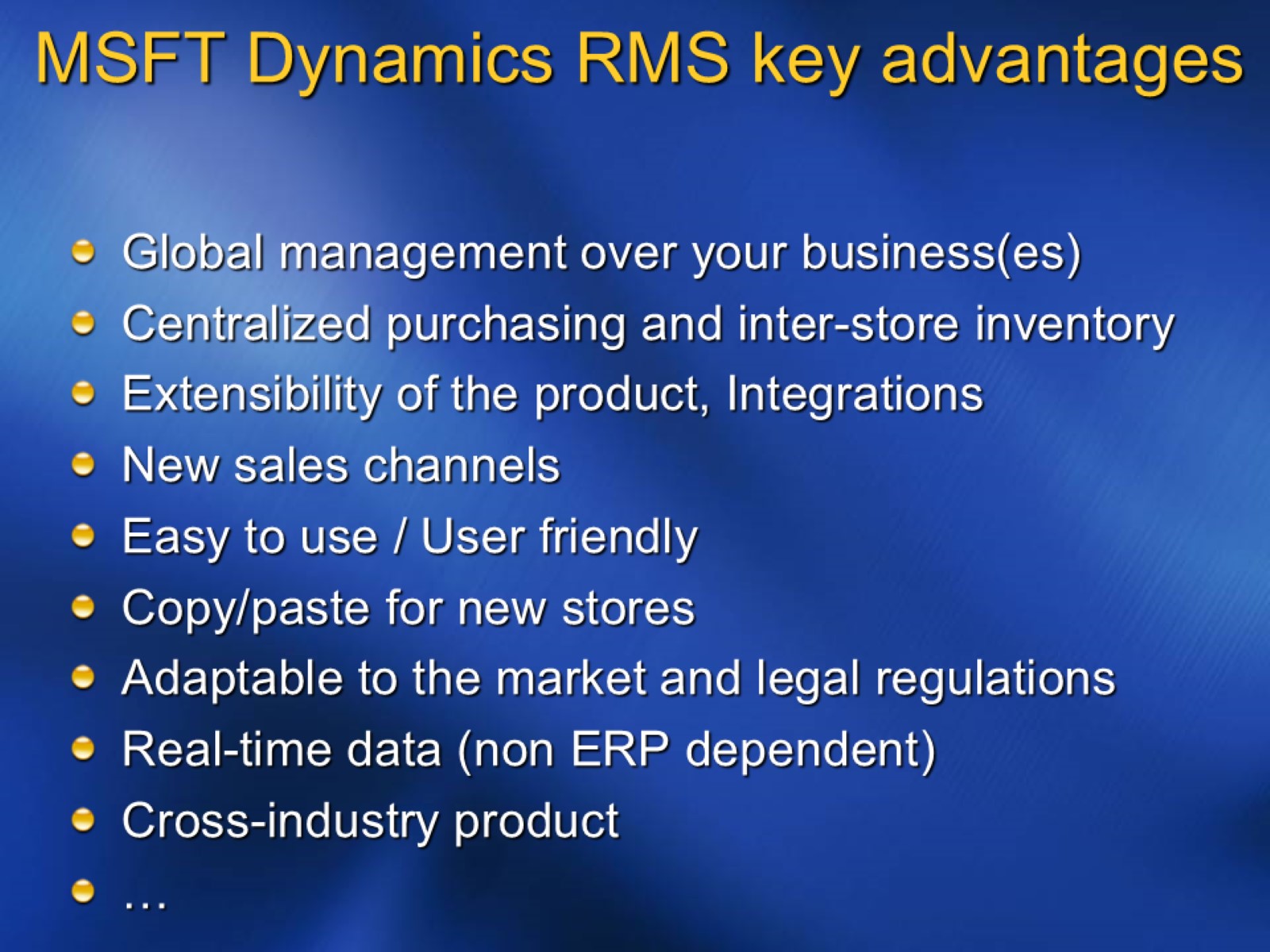 MSFT Dynamics RMS key advantages
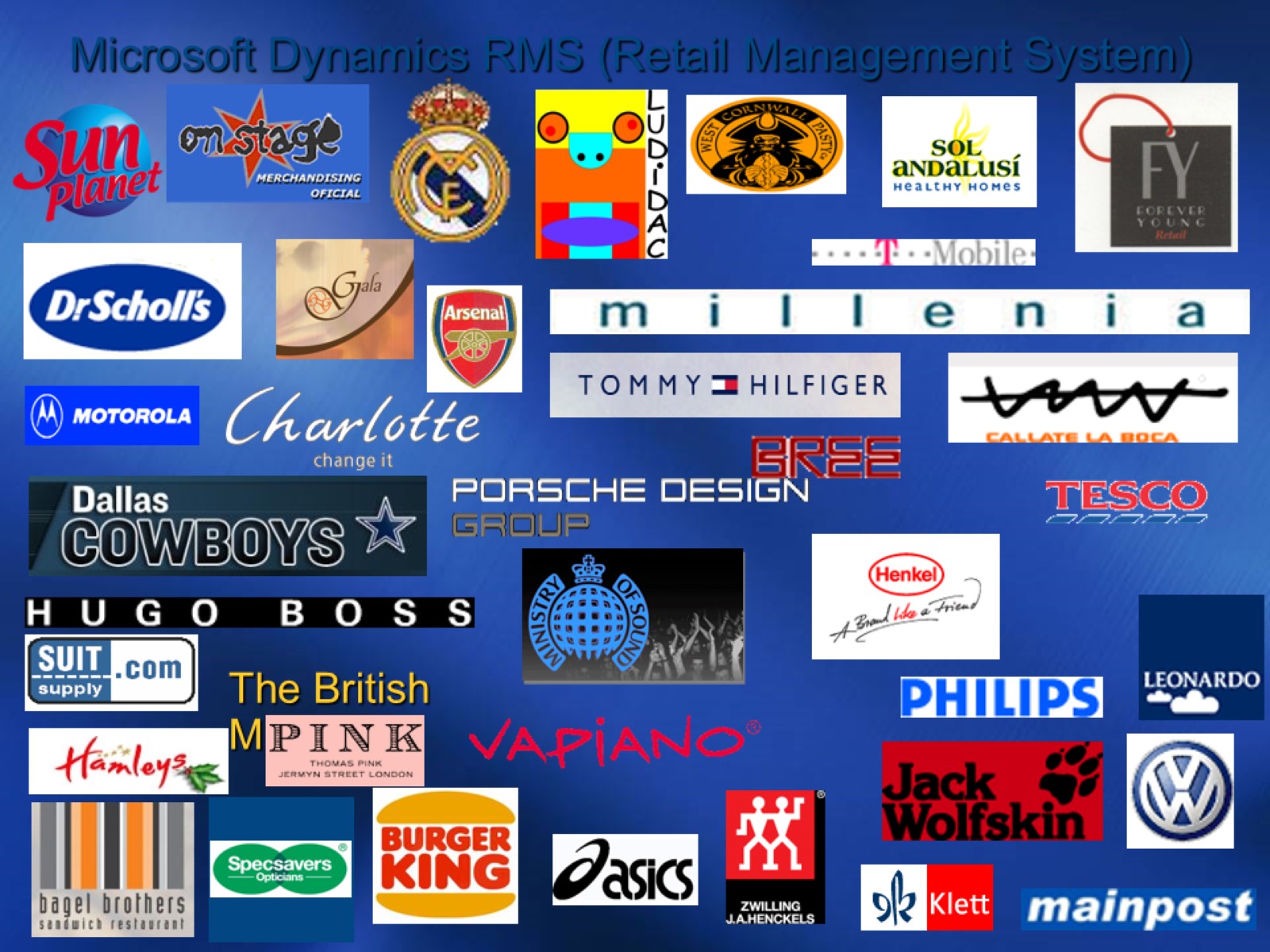 Microsoft Dynamics RMS (Retail Management System)
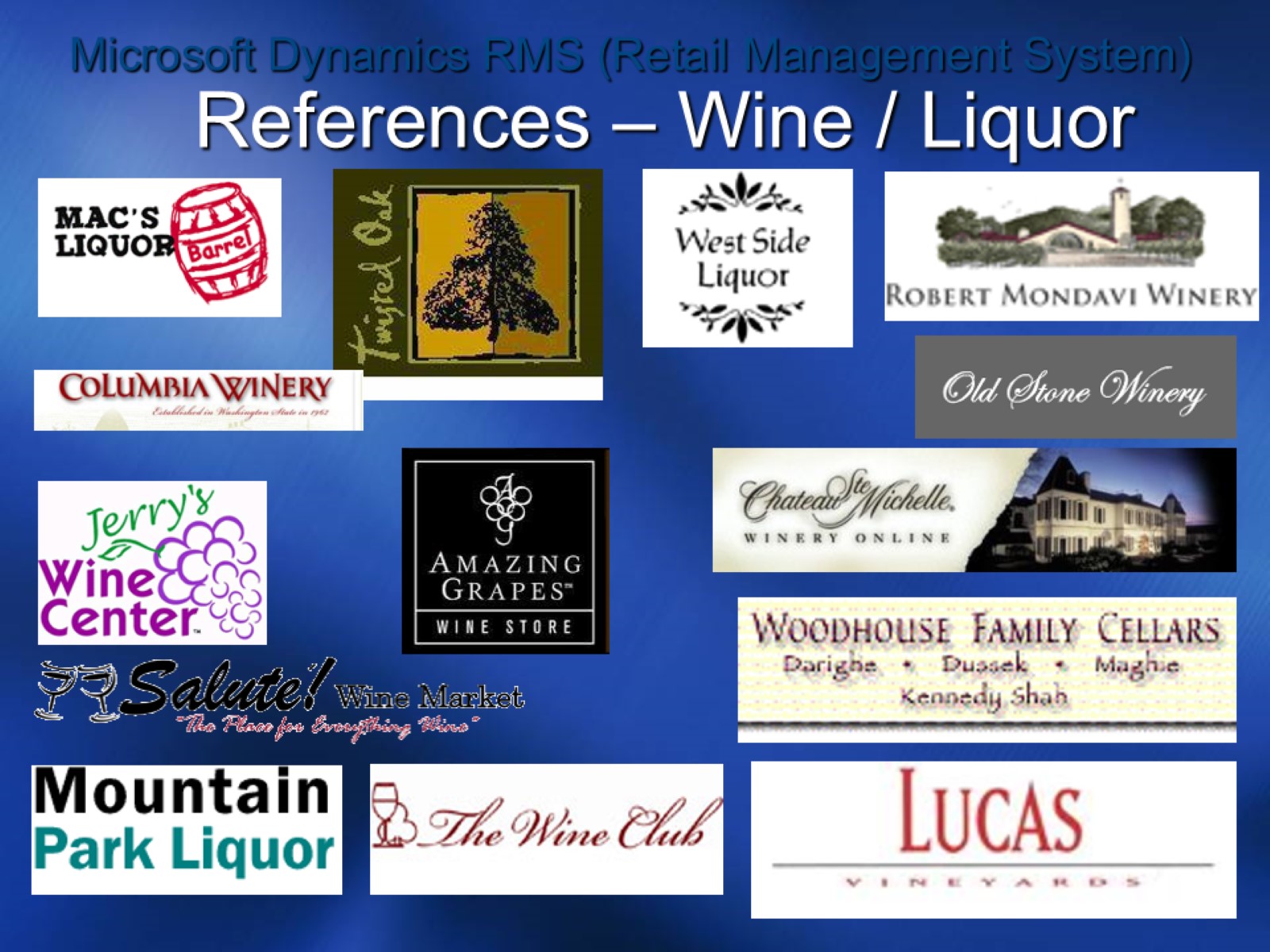 Microsoft Dynamics RMS (Retail Management System)
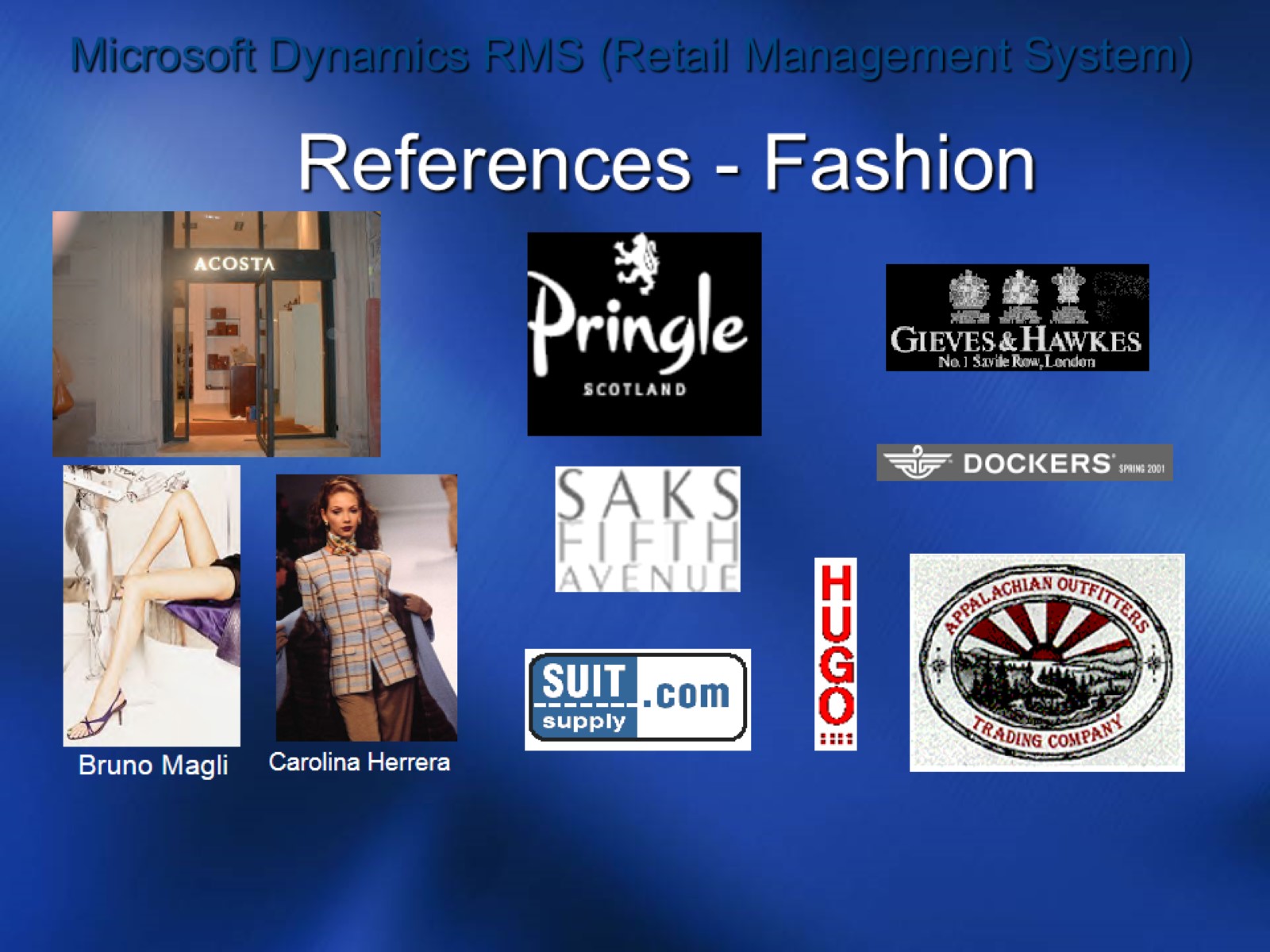 Microsoft Dynamics RMS (Retail Management System)
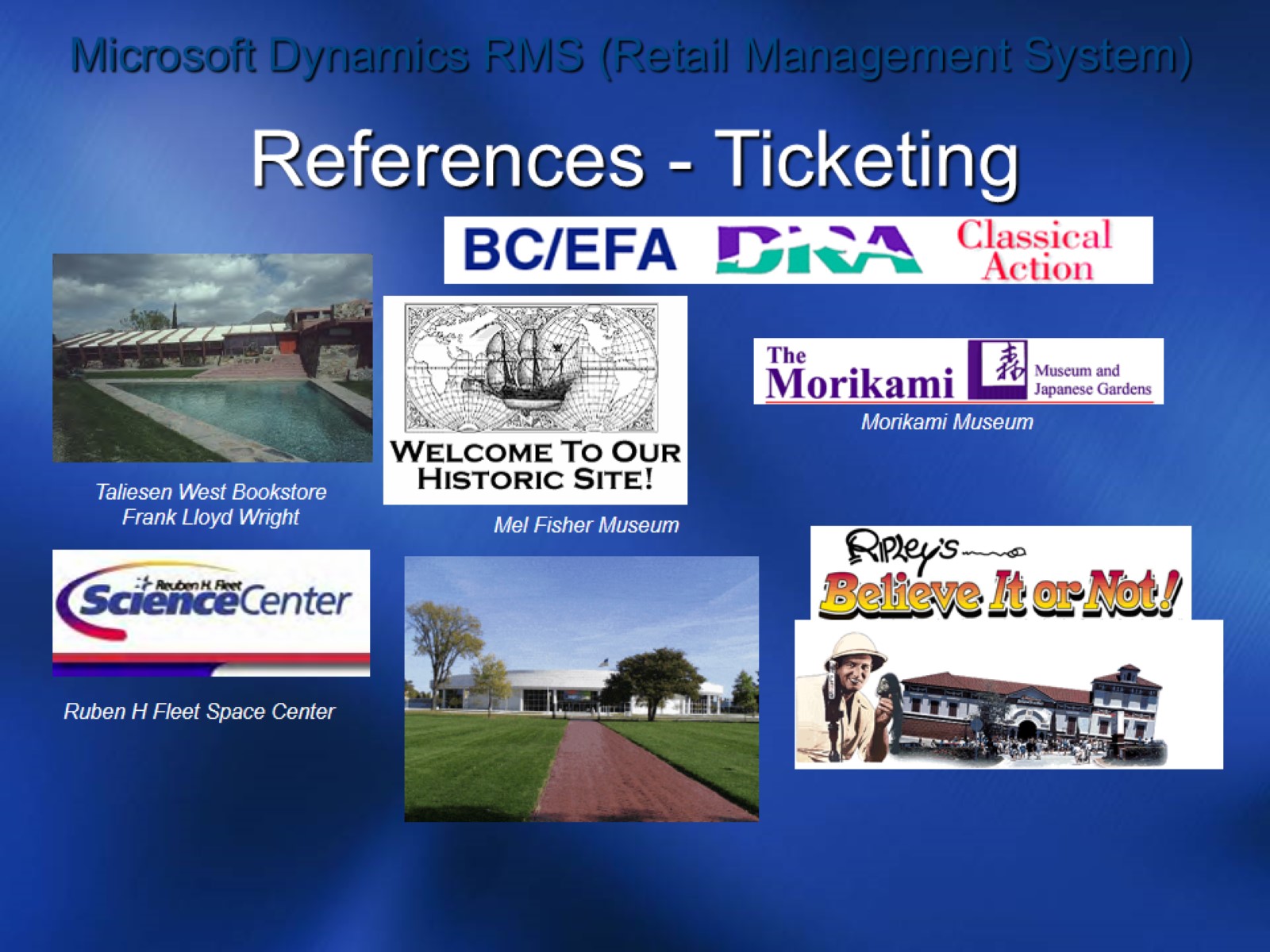 Microsoft Dynamics RMS (Retail Management System)
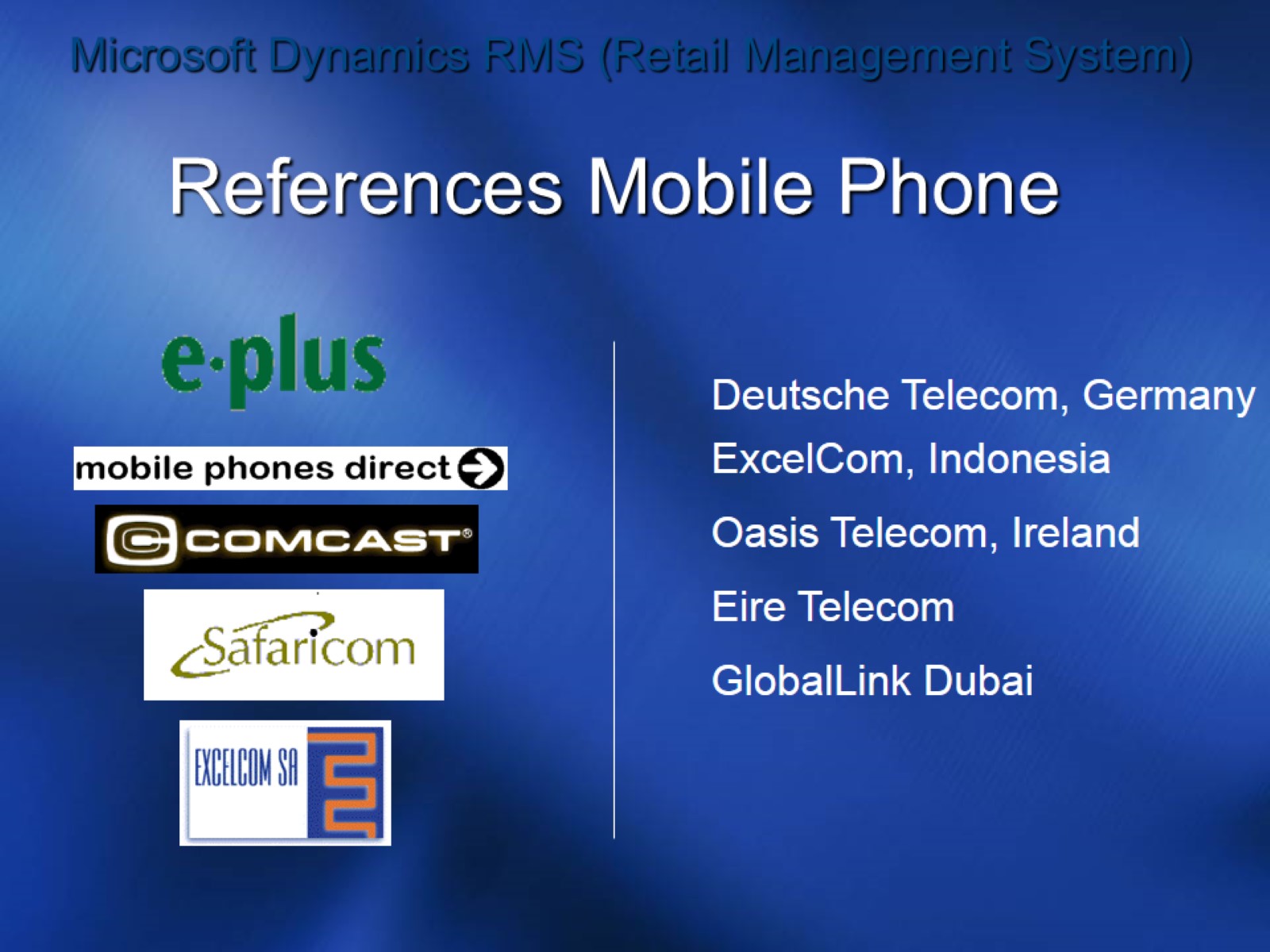 Microsoft Dynamics RMS (Retail Management System)
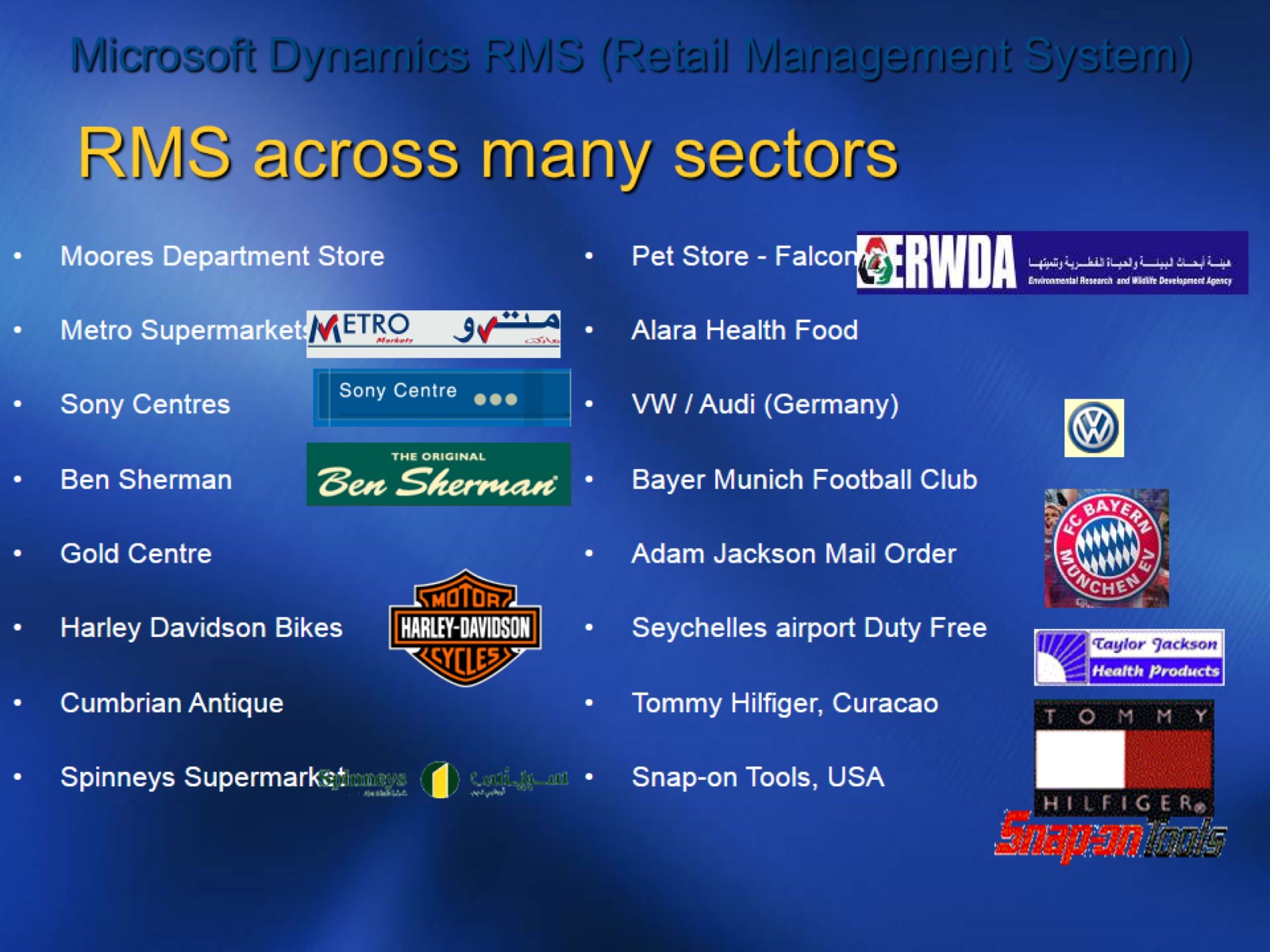 Microsoft Dynamics RMS (Retail Management System)
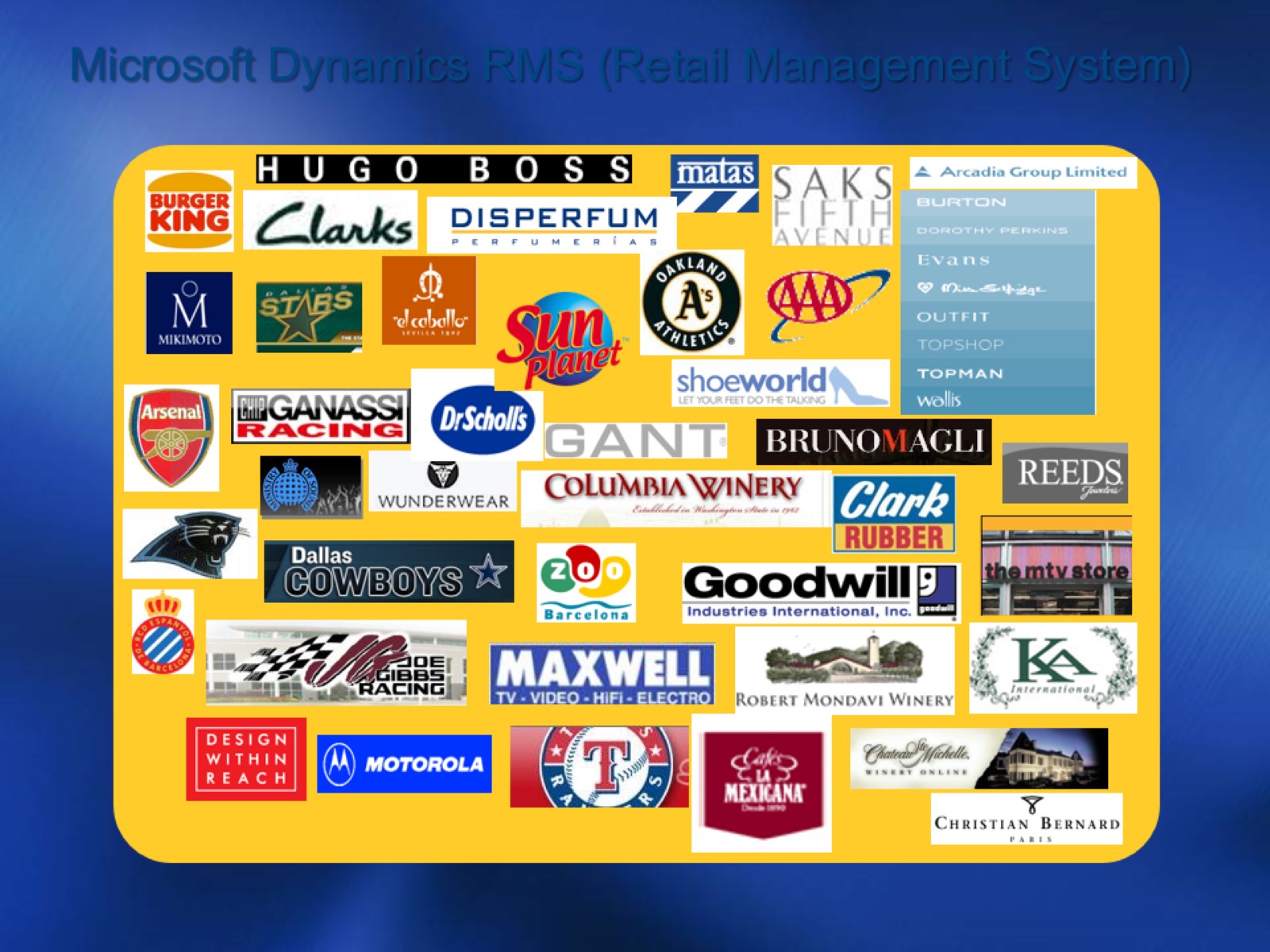 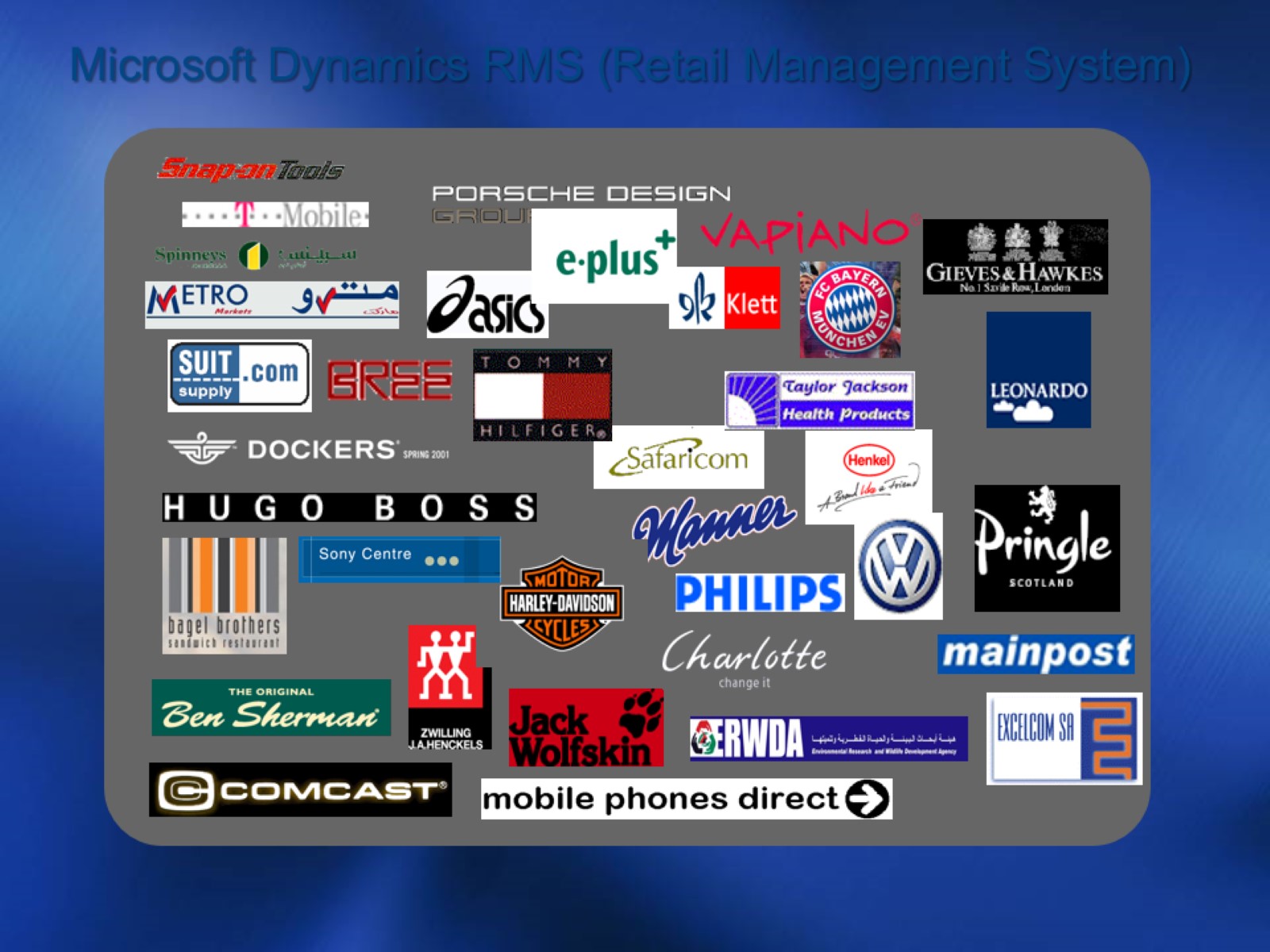 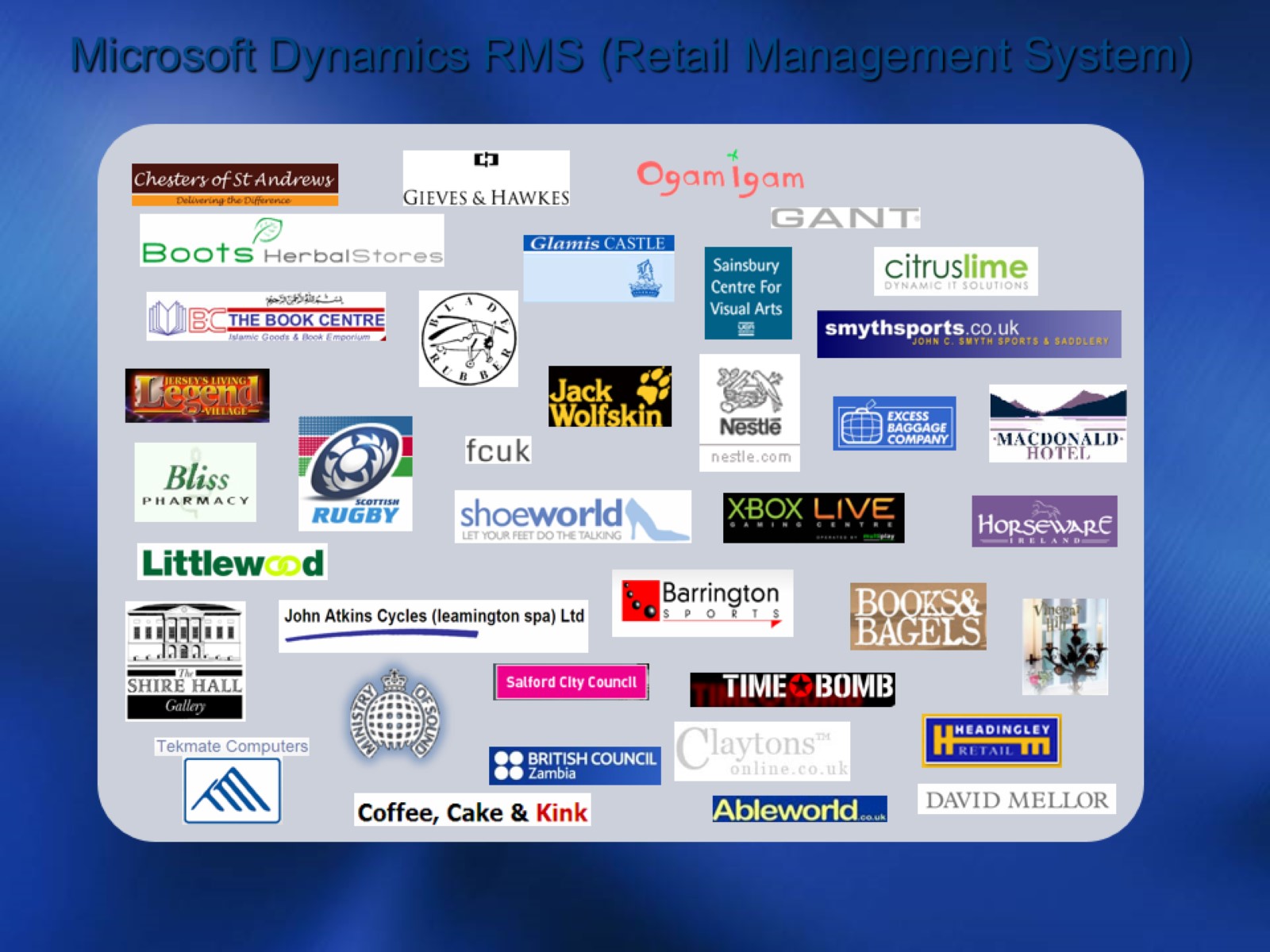 Microsoft Dynamics RMS (Retail Management System)
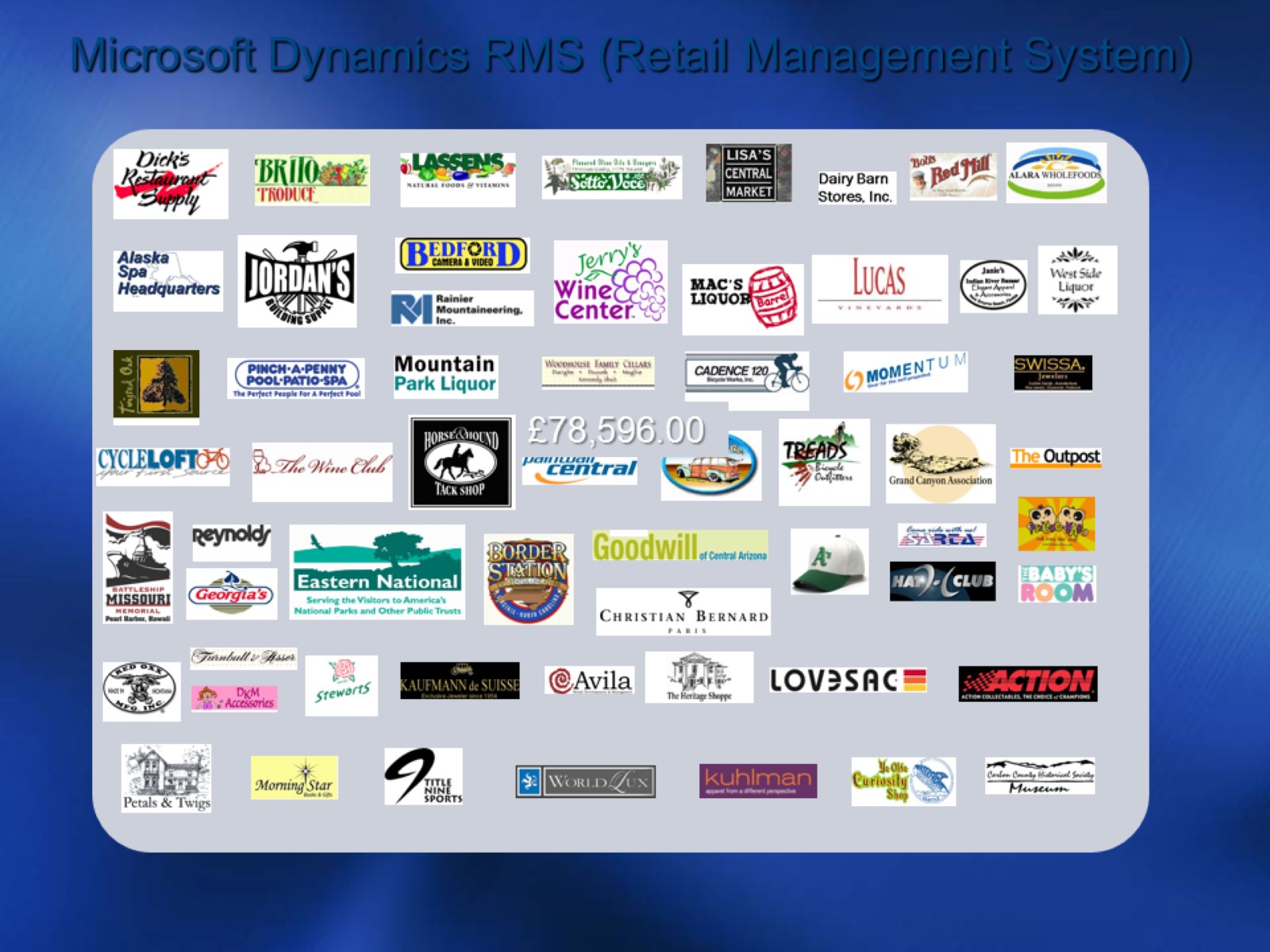 Microsoft Dynamics RMS (Retail Management System)
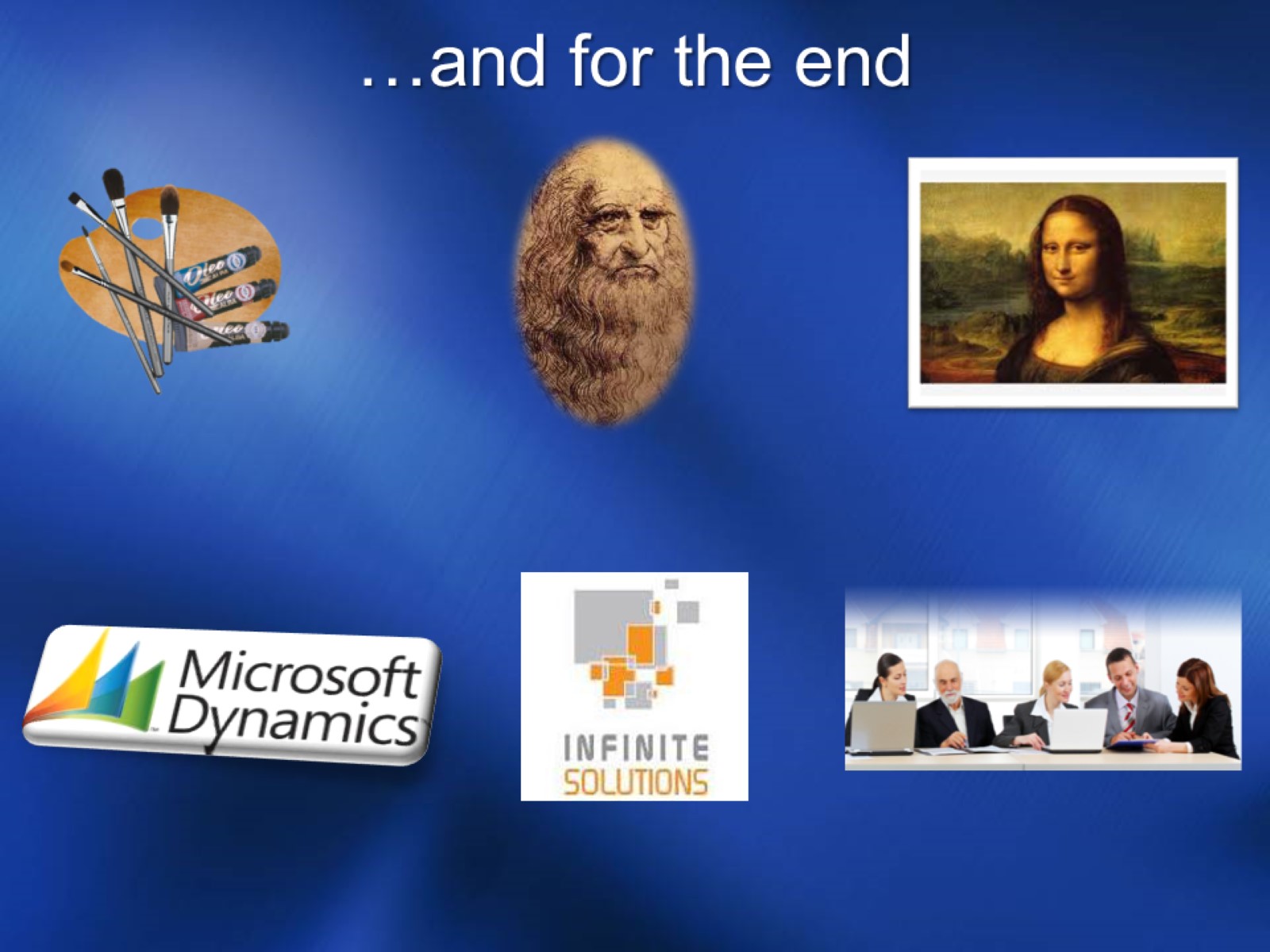 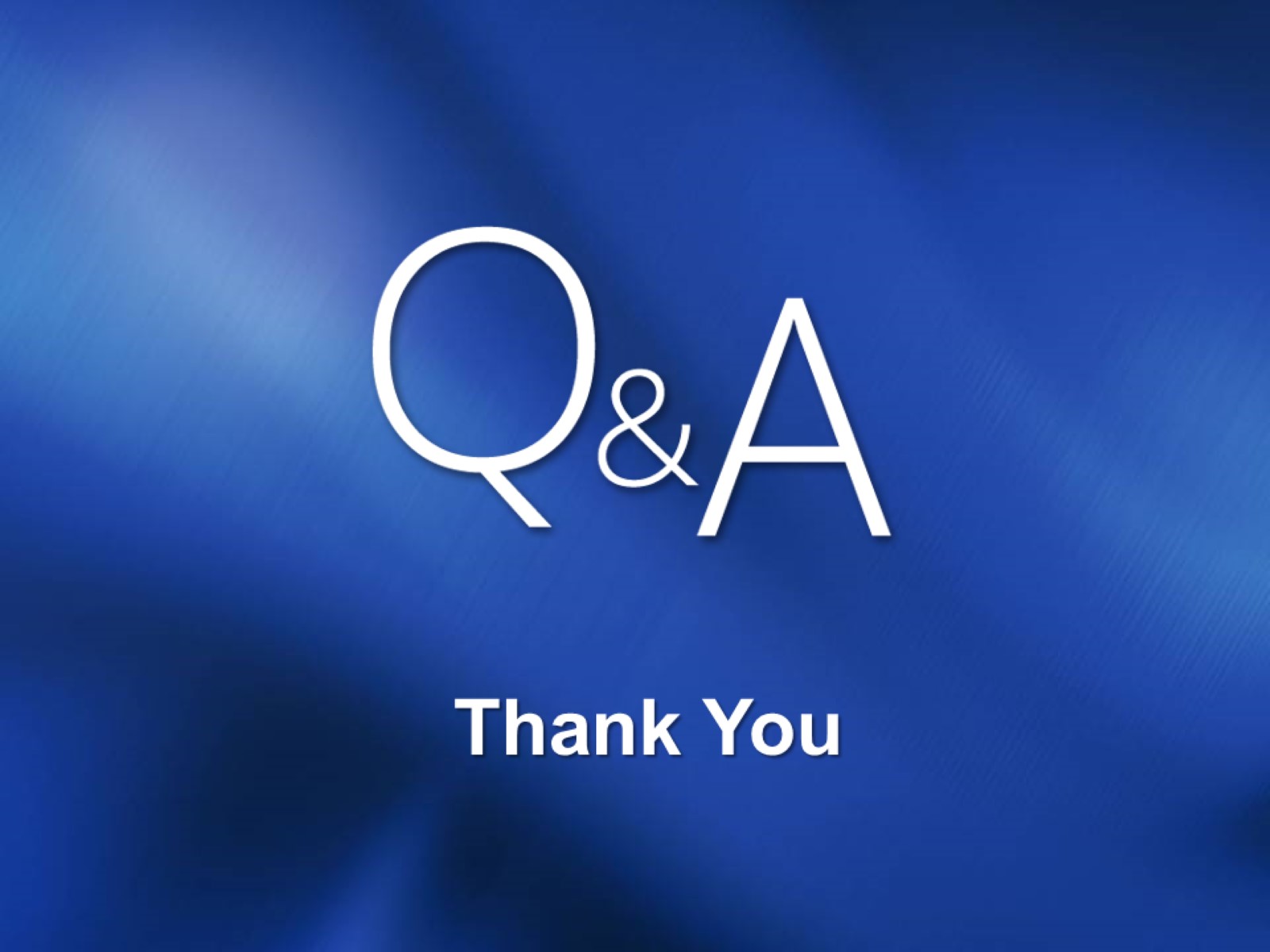 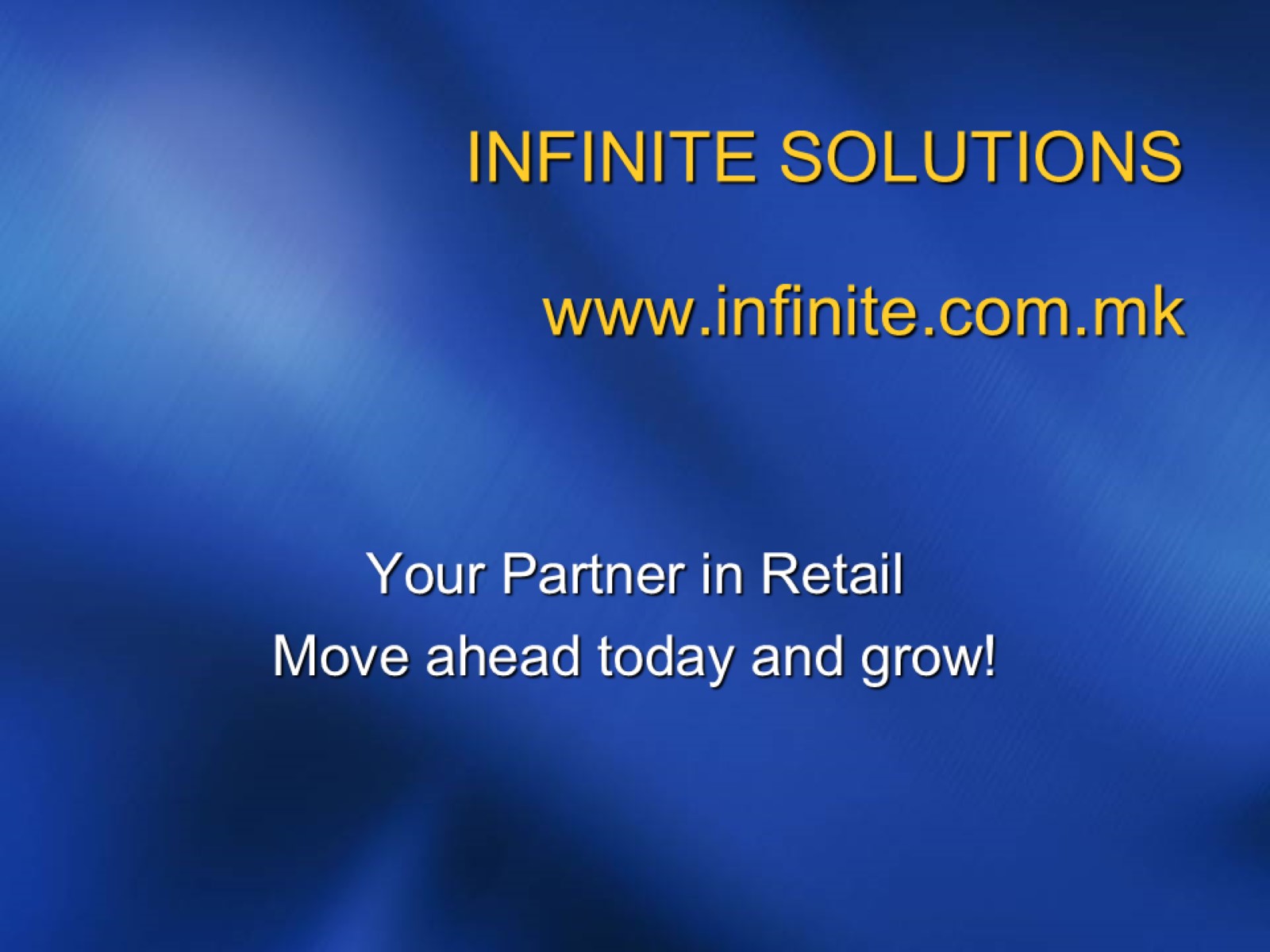 INFINITE SOLUTIONS                           www.infinite.com.mk